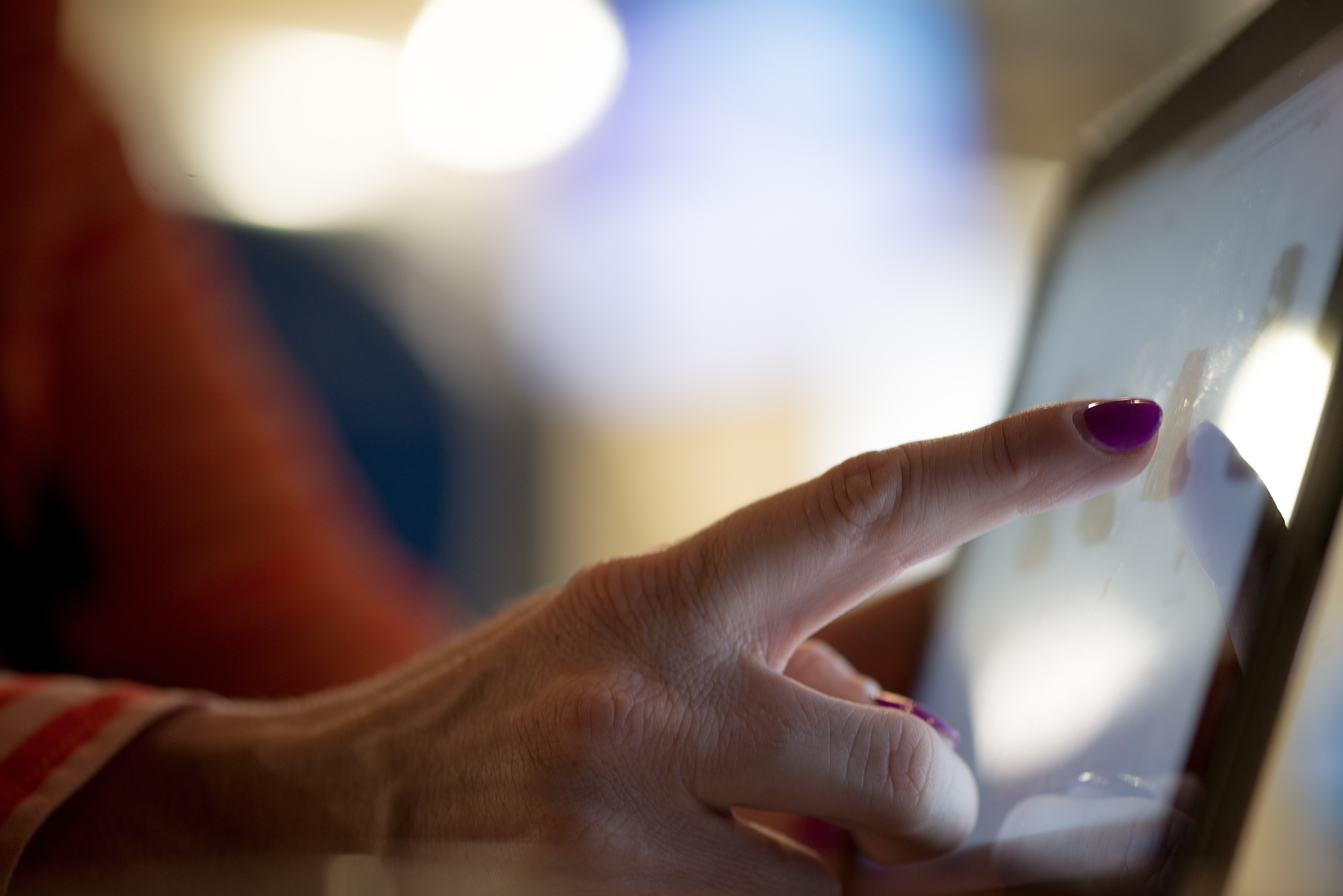 Project 6: Presentation"Teaching with Tech at Mason"
Angella Alvernaz, Lori Bedsole, Crystal Clemons, AJ Keifer, Corina Laufiso
EDIT 732: Fall 2017
Meet the Team
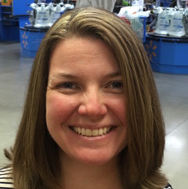 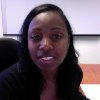 Angella Alvernaz
Lori Bedsole
Crystal Clemons
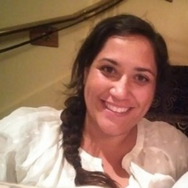 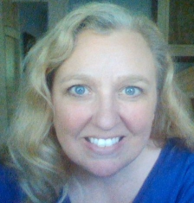 AJ Keifer
Corina Laufiso
The Client
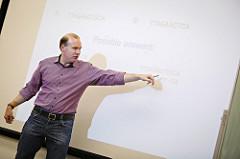 [Speaker Notes: Crystal presenting
the largest research university in the state
over 250 technology-enhanced classrooms 
over 2,600 full-time and part-time faculty
over 10,000 face-to-face classroom sessions every semester
Left Photo Credit: <a href="https://www.flickr.com/photos/62135710@N03/13623918383/">CAFNR</a> Flickr via <a href="http://compfight.com">Compfight</a> <a href="https://creativecommons.org/licenses/by-nc/2.0/">cc</a>
Right Photo Credit: Alexis Glenn/George Mason University.]
GMU
Background
Largest research university in the state
250 technology- enhanced classrooms
2,600 faculty
10,000 face-to-face classroom sessions every semester
[Speaker Notes: Crystal presenting

George Mason University is one of the top schools in Virginia, and is currently the largest research university in the state.  It houses over 2,600 full-time and part-time faculty, and over 250 technology-enhanced classrooms that support over 10,000 face-to-face classroom sessions every semester.  A major problem many faculty members face, however, is navigating the various technologies available in the classrooms while also trying to teach content.  Faculty are either unaware of these classroom features available to them, or if they are aware, do not know how to fully leverage their capabilities. 

George Mason University is the third largest university in the state of Virginia, and draws students and faculty from all over the world with the high-caliber of education, and diverse programs of study. There are 10 schools and colleges within the university, ranging from law to education, that all strive to uphold the university’s commitment to providing bold, progressive education that serves students, faculty, and the surrounding communities. George Mason has 1,455 full-time, and 1,222 part-time faculty. Each semester, over 10,000 face-to-face classroom sessions are offered to students, across three campuses in Virginia: Fairfax, Arlington, and Prince William Counties.]
Enhanced learning environments
increasing access to multimedia and multiple modalities of instruction
Background
integrating more active learning strategies and learner interactions
Problems
navigating the various technologies available while also trying to teach content
fully accessing and leveraging the capabilities available
[Speaker Notes: Crystal presenting

Over the last few years, George Mason has made a concerted effort to enhance classrooms with technology that will greatly elevate the teaching and learning experience for faculty and students. Many innovations implemented have been specifically designed to encourage more learner interaction, and to create classroom environments that facilitate a creative and open learning space that faculty can use to improve their teaching. These enhanced learning environments have been created so that faculty who are integrating more active learning strategies — hands-on activities such as simulations, project-based and problem-focused assignments, and/or inquiry-based learning — have a classroom space that facilitates these goals. Classrooms with learning environment enhancements are designed to create an entire experience of learning that takes into account everything including where the instructor is stationed, the shape of the tables, how students can best work in groups, etc]
Concept Statement
The goal of the Teaching with Tech at Mason system is to provide support and resources for faculty that will help them to fully utilize the technology available within their assigned classrooms, enhance their teaching experience and the student learning experience.
[Speaker Notes: Crystal presenting

Original goal - Our goal is to create a system that will allow faculty at George Mason the ability to obtain guidance prior to class, as well as receive automated support in operating the hardware and maximizing its’ capabilities within the classroom using a variety of technologies.]
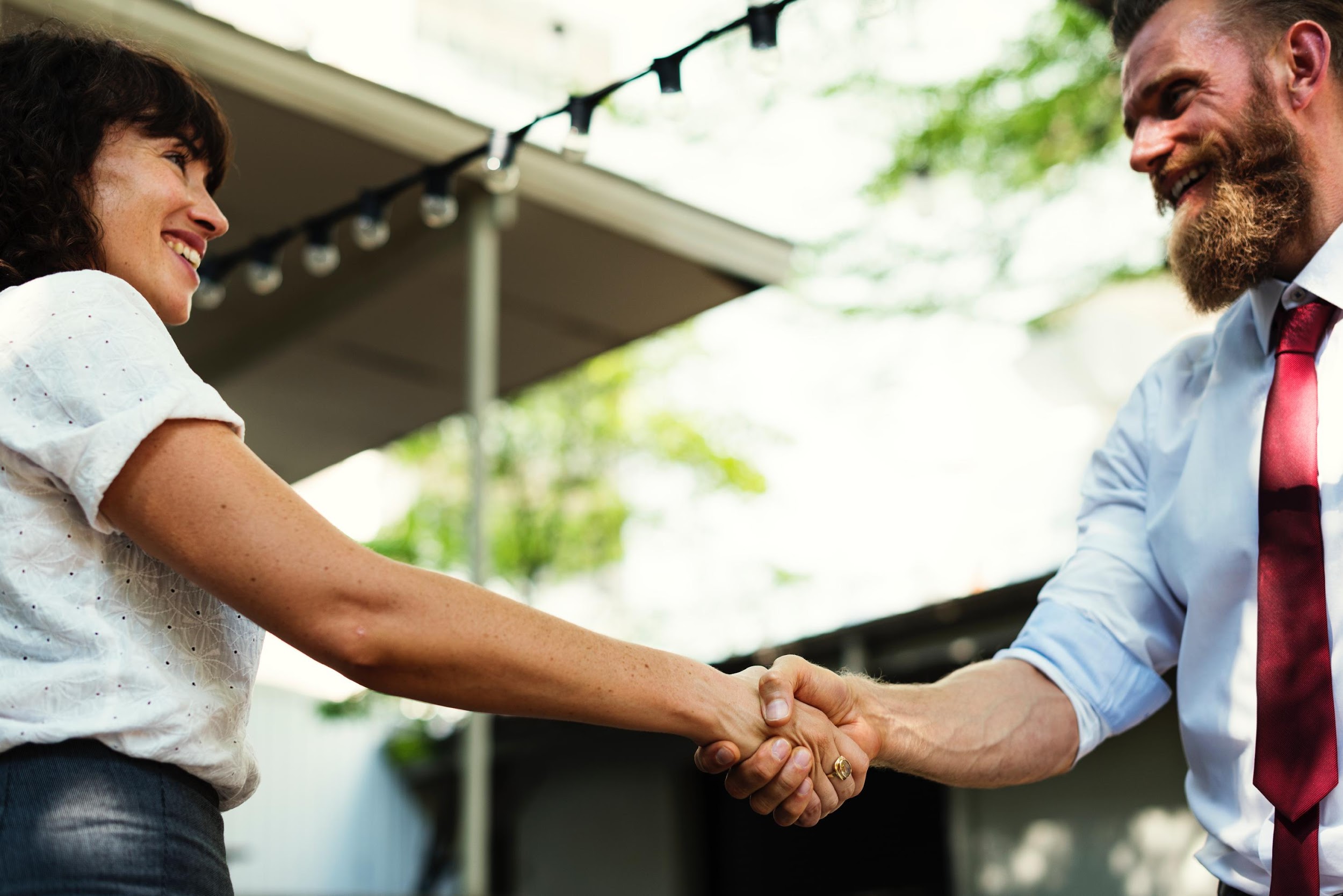 Contextual Inquiry
[Speaker Notes: Crystal presenting
Photo by rawpixel.com on Unsplash]
Interview Questions
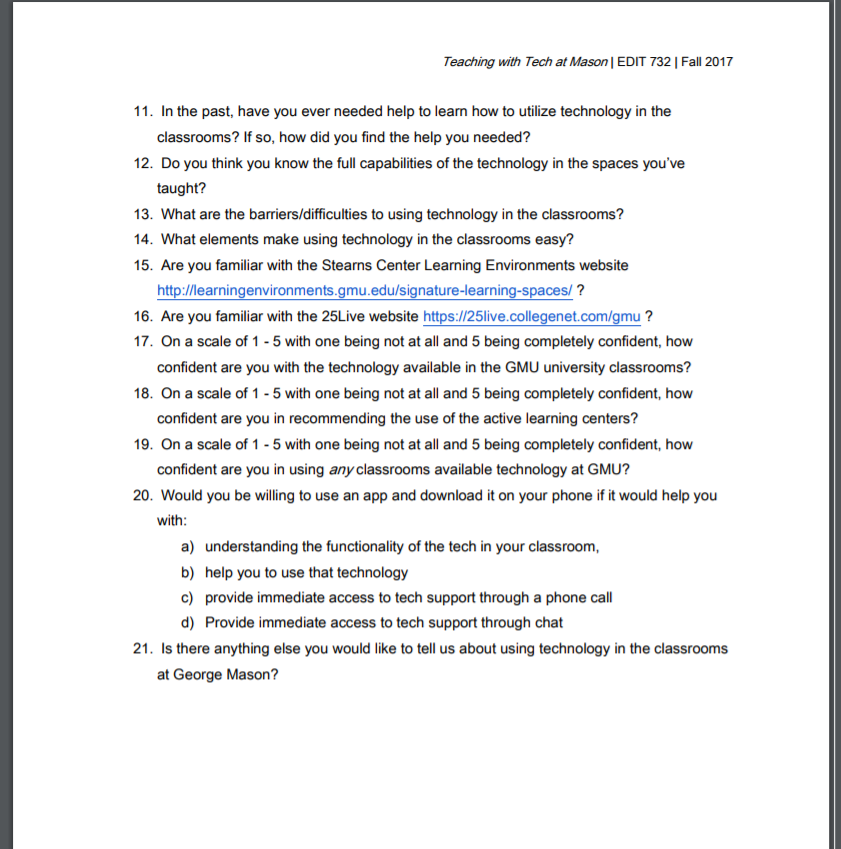 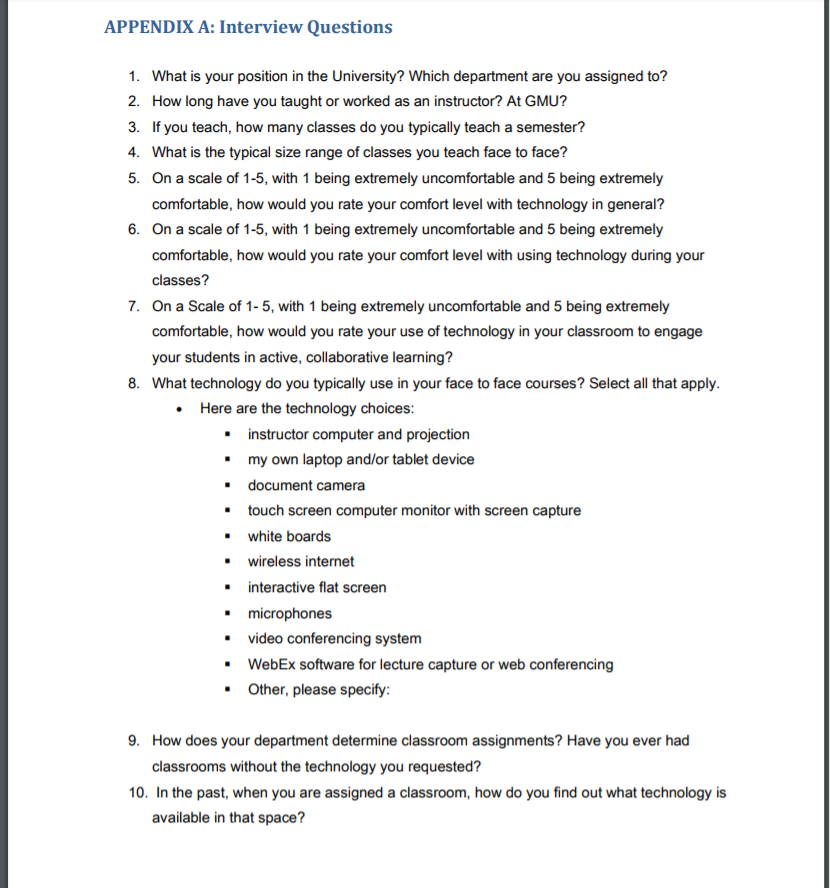 [Speaker Notes: Crystal presenting]
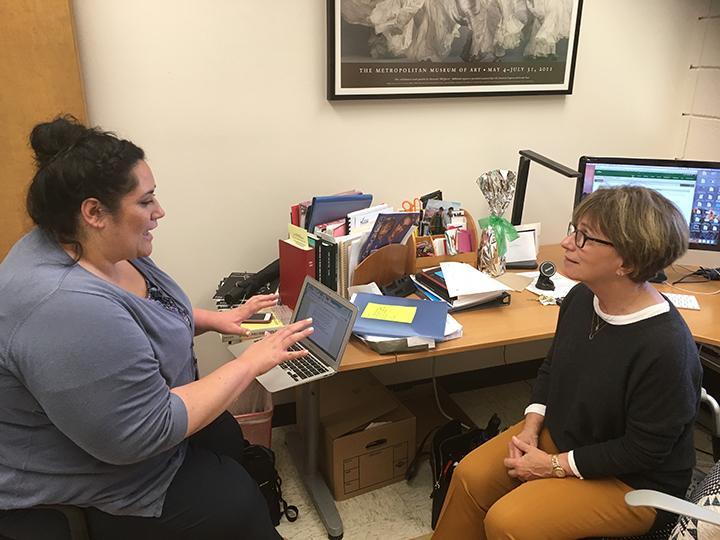 Interviews
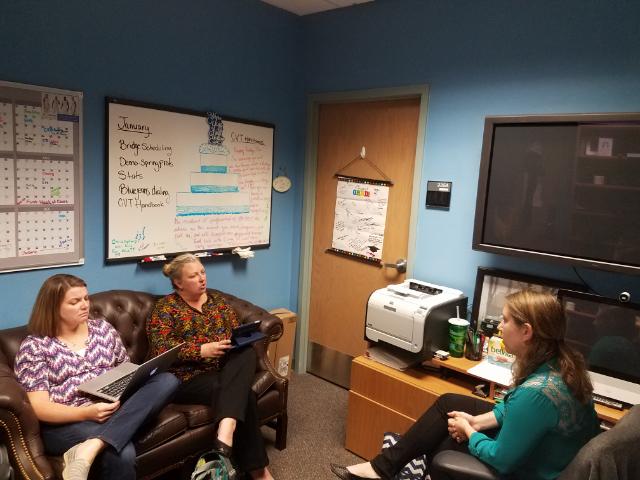 Nine faculty members
Adjunct, assistant, and associate professors
Departments of
English
Education
Communications
Geology
Environmental Science and Policy
Film and TV
Learning Technologies
 The Dean of Education and Human Development
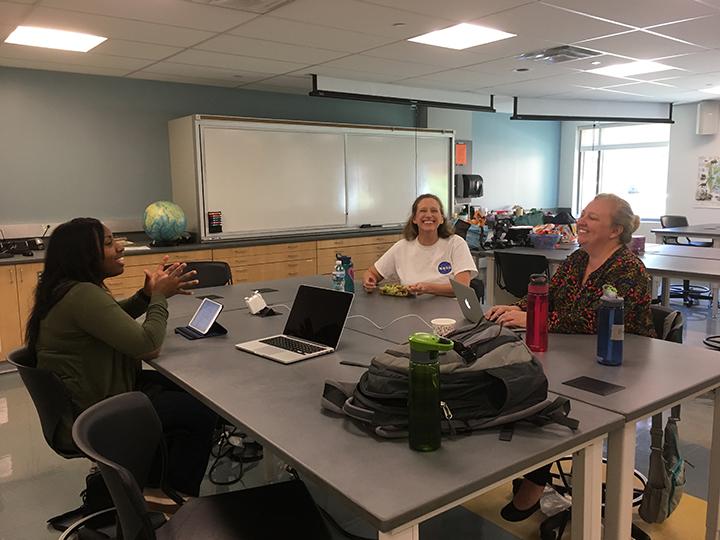 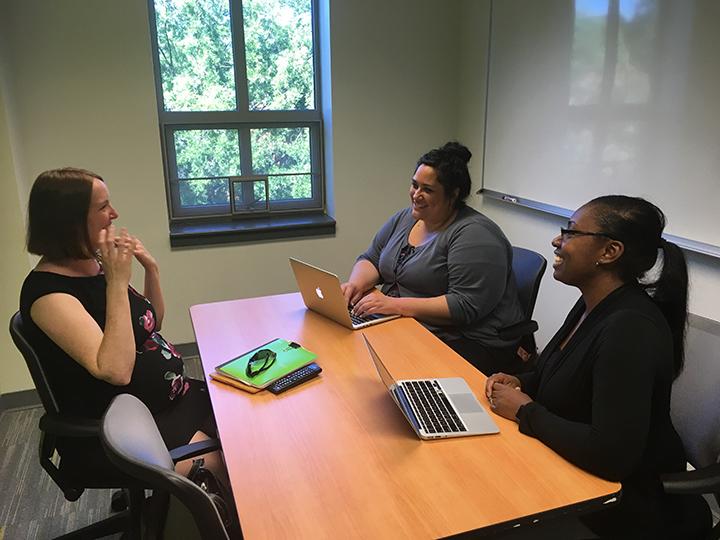 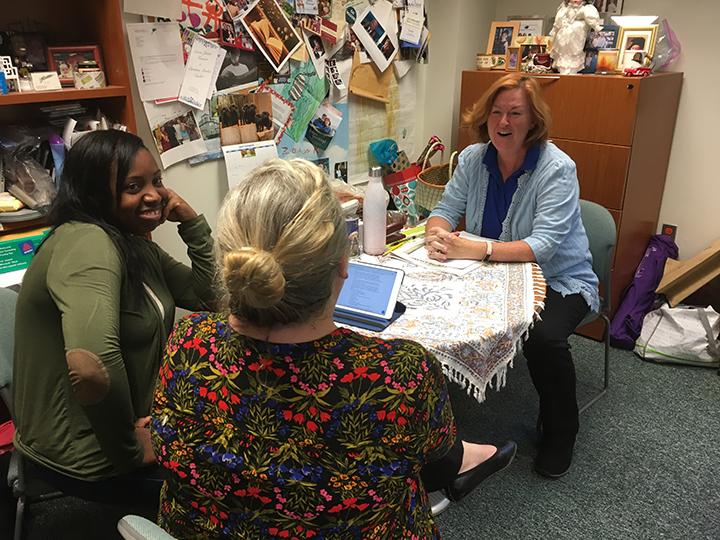 [Speaker Notes: Crystal presenting]
Captured responses in Google Docs
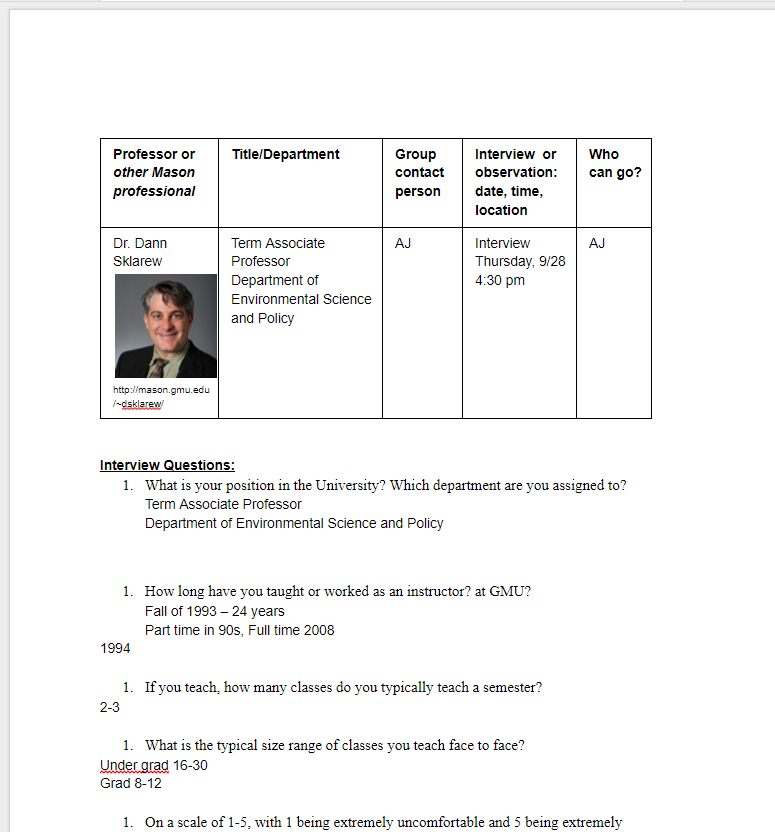 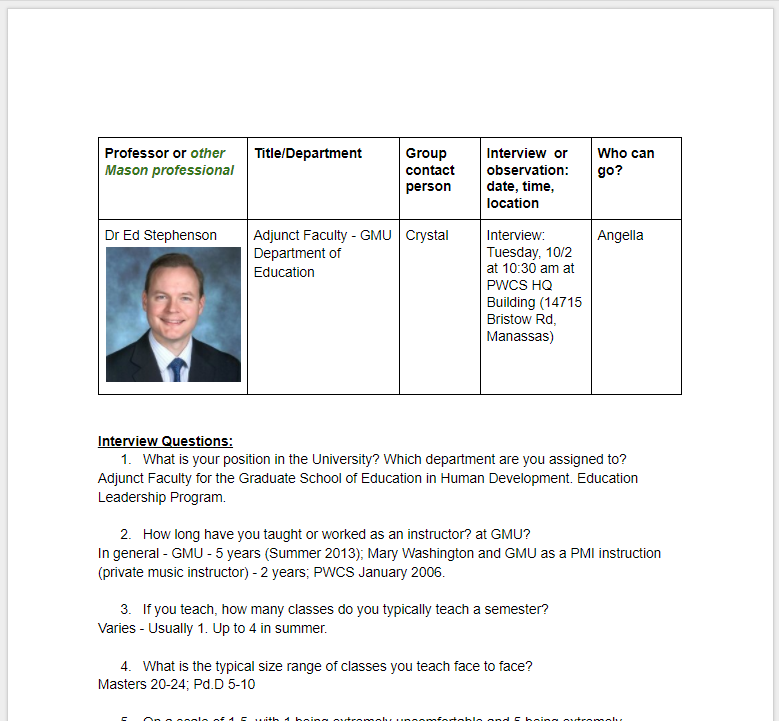 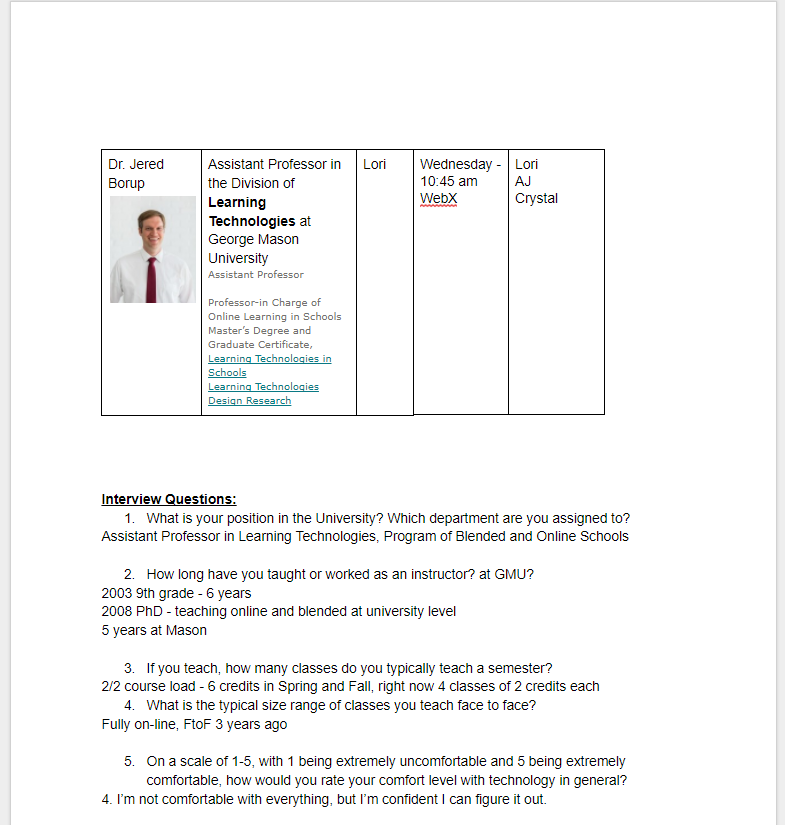 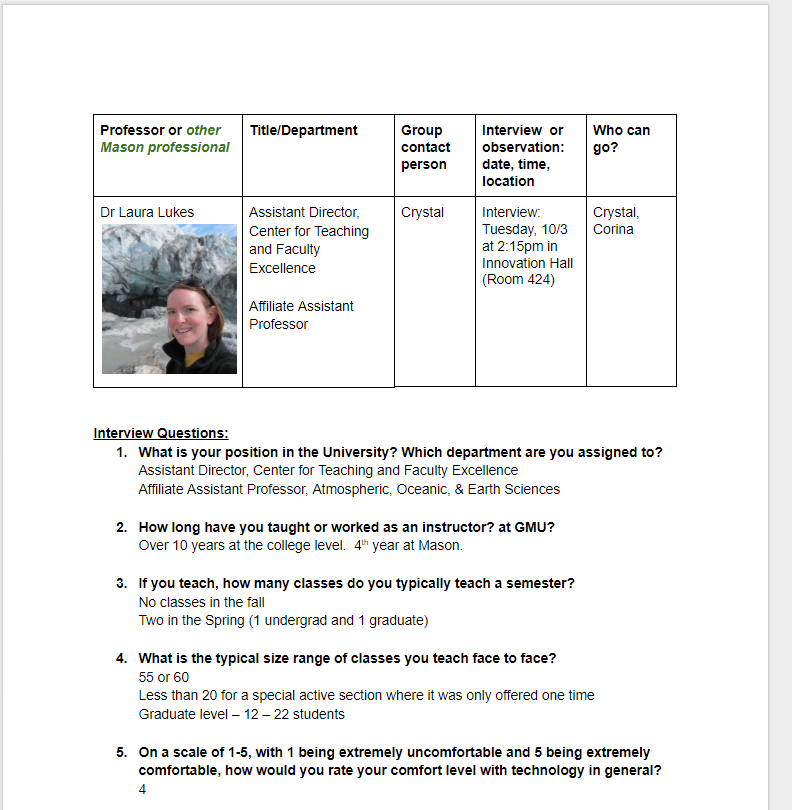 [Speaker Notes: Crystal presenting]
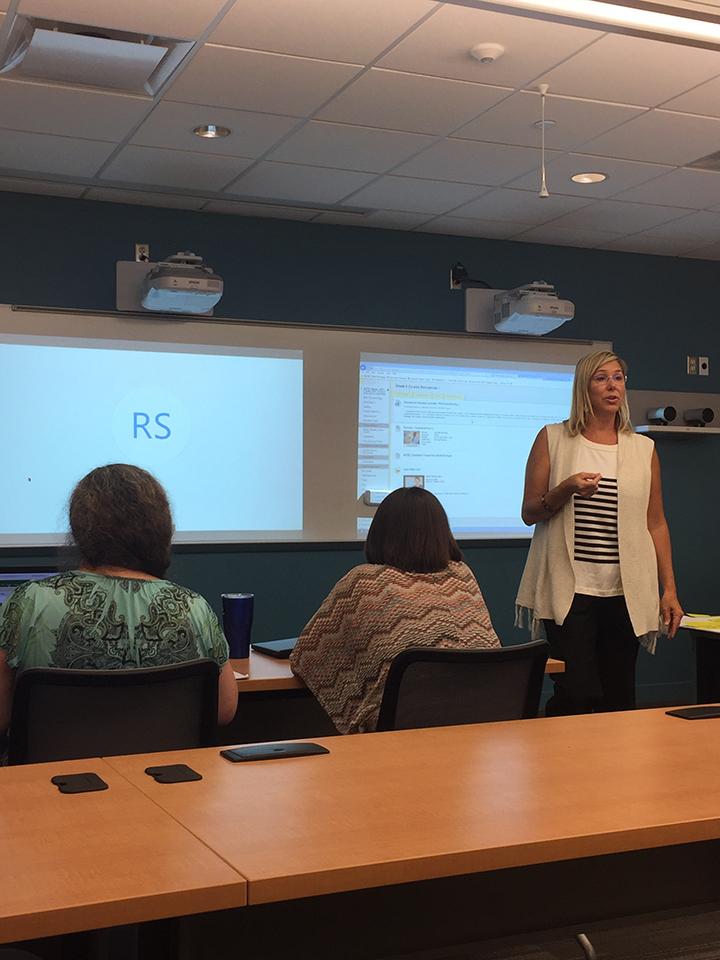 Observation
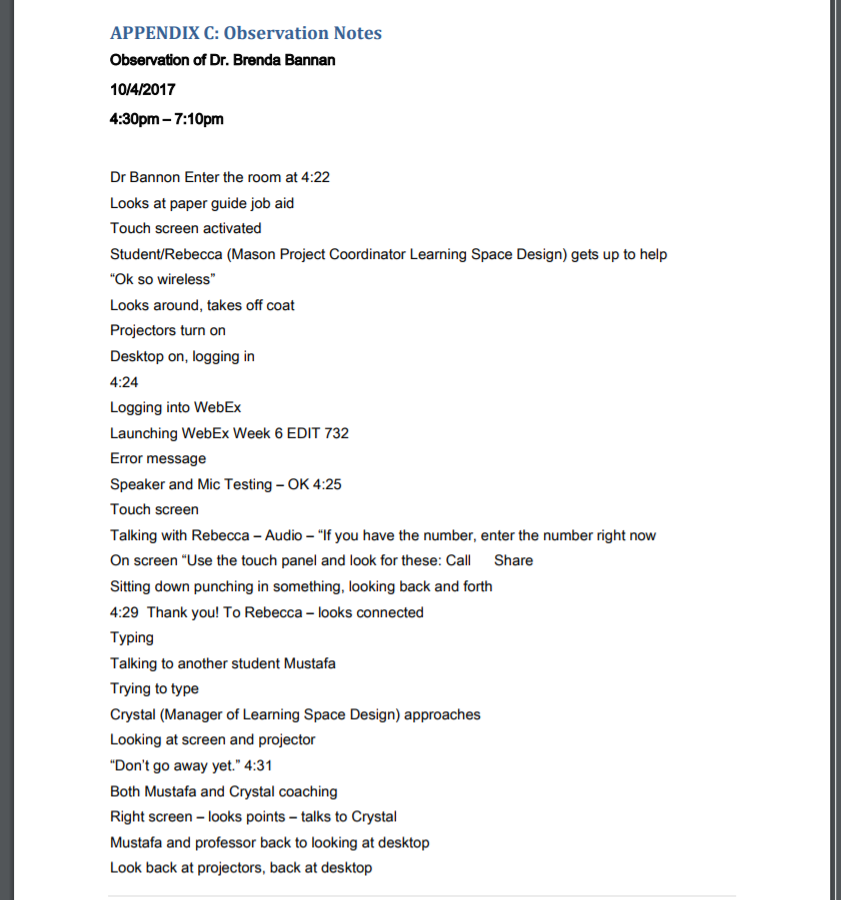 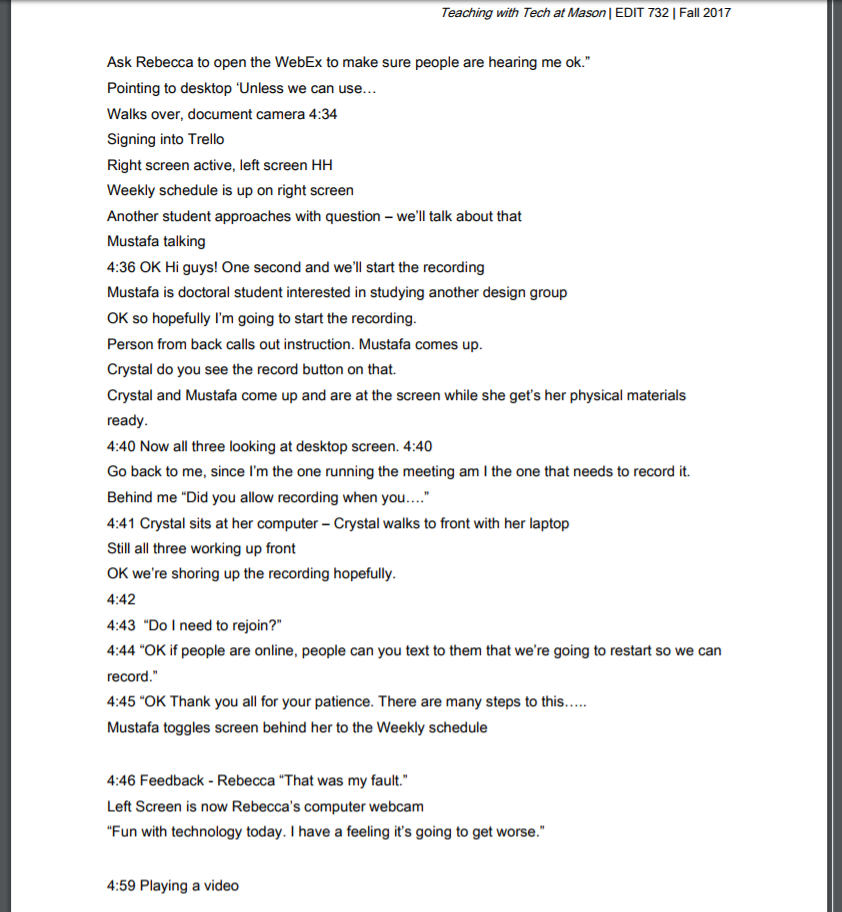 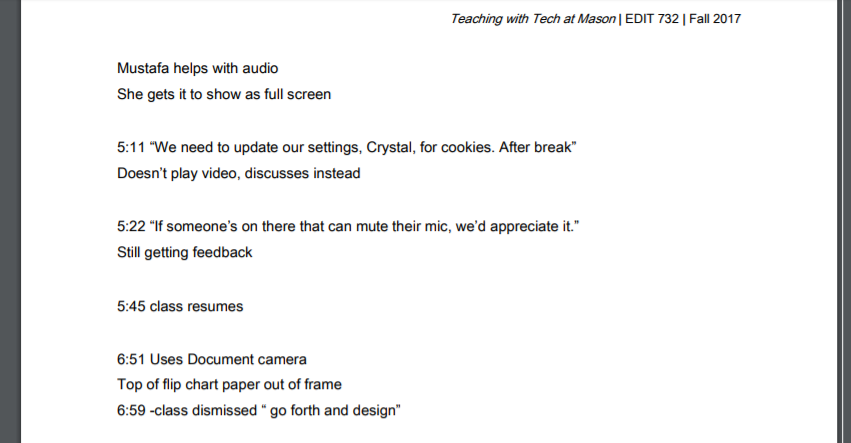 [Speaker Notes: Crystal presenting]
Exploring Classroom Designs
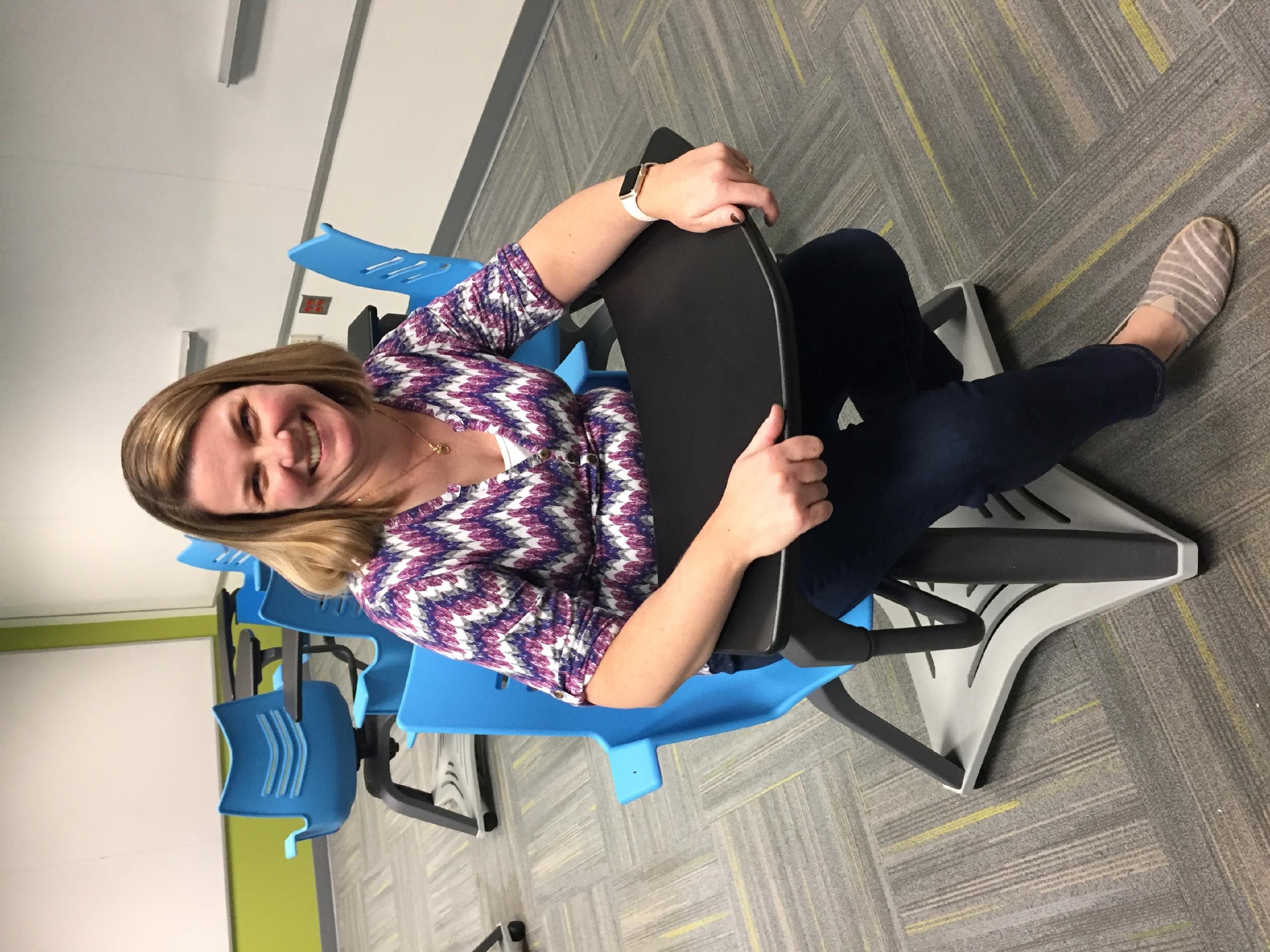 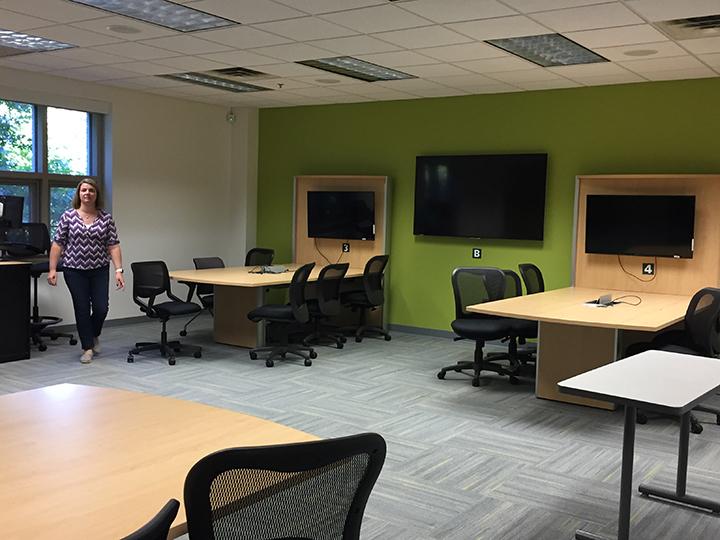 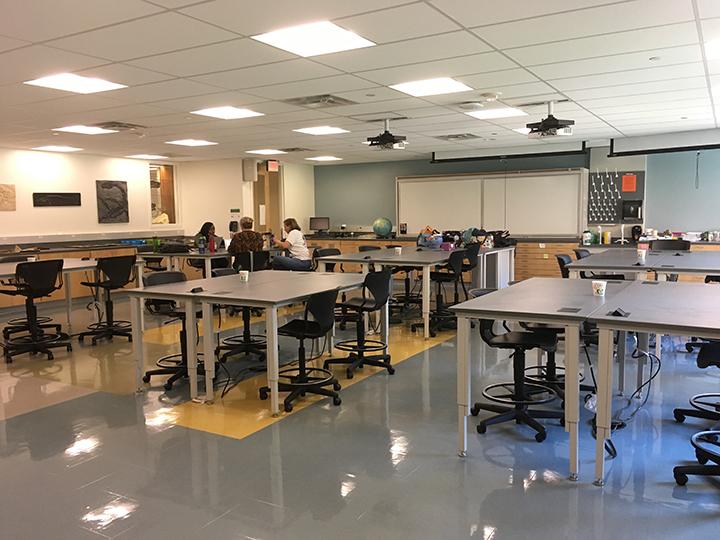 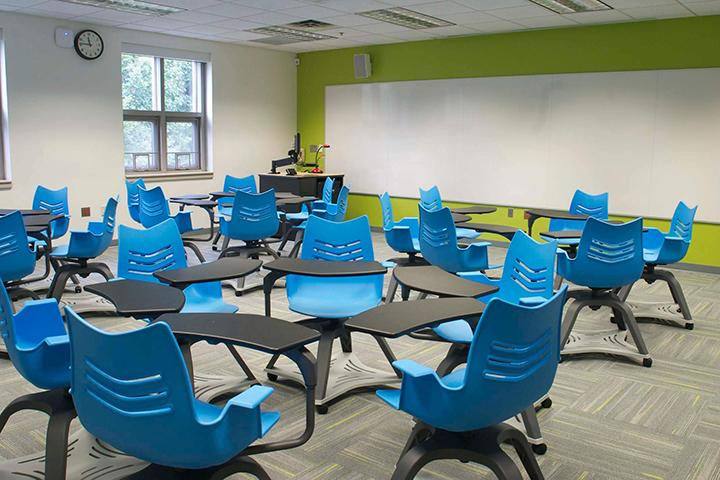 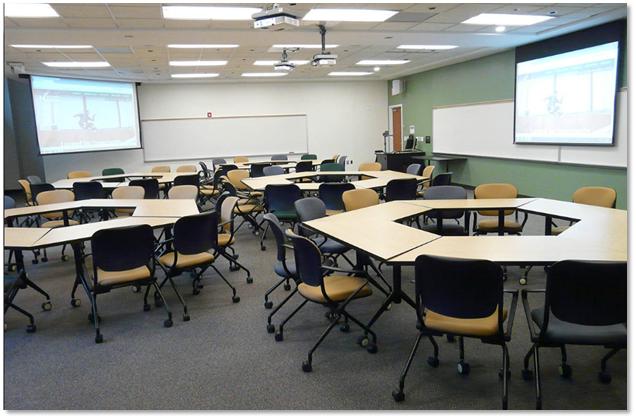 [Speaker Notes: Crystal presenting]
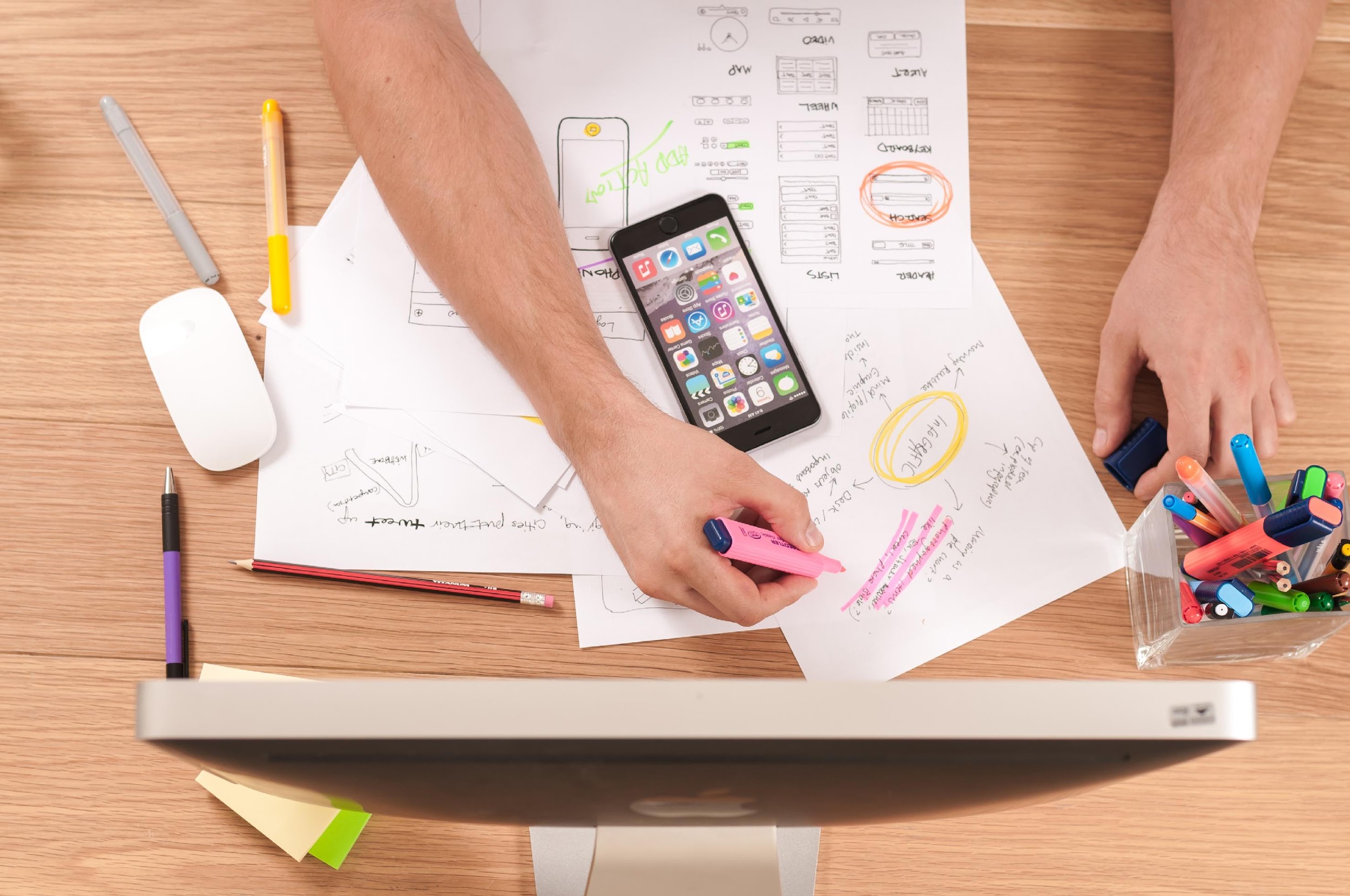 Contextual Analysis
[Speaker Notes: Corina presents
Photo by William Iven on Unsplash]
Workflow diagram
[Speaker Notes: Corina presents]
WAAD in Stormboard
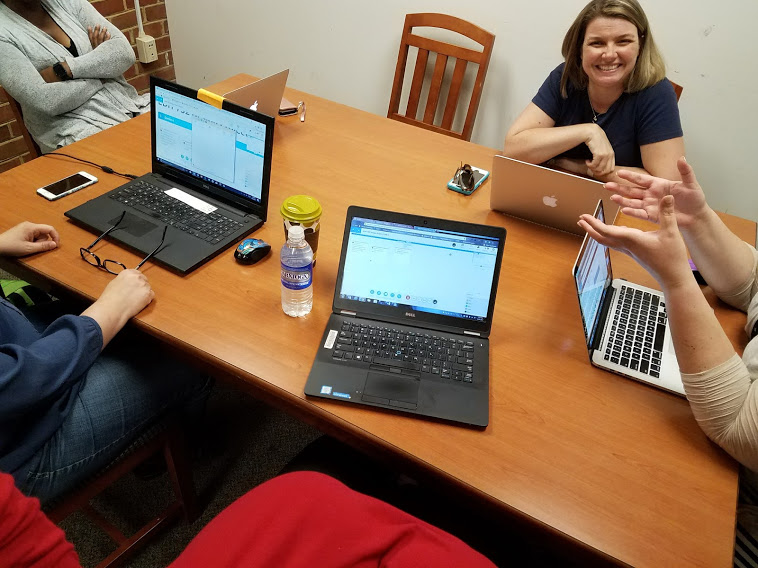 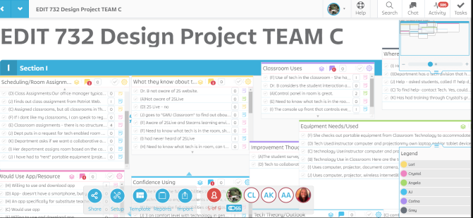 [Speaker Notes: Corina presents

Using Stormboard team members begin to inserted notes from the interviews and observations onto Sticky notes. 

The data is placed on individual index cards by all team members.]
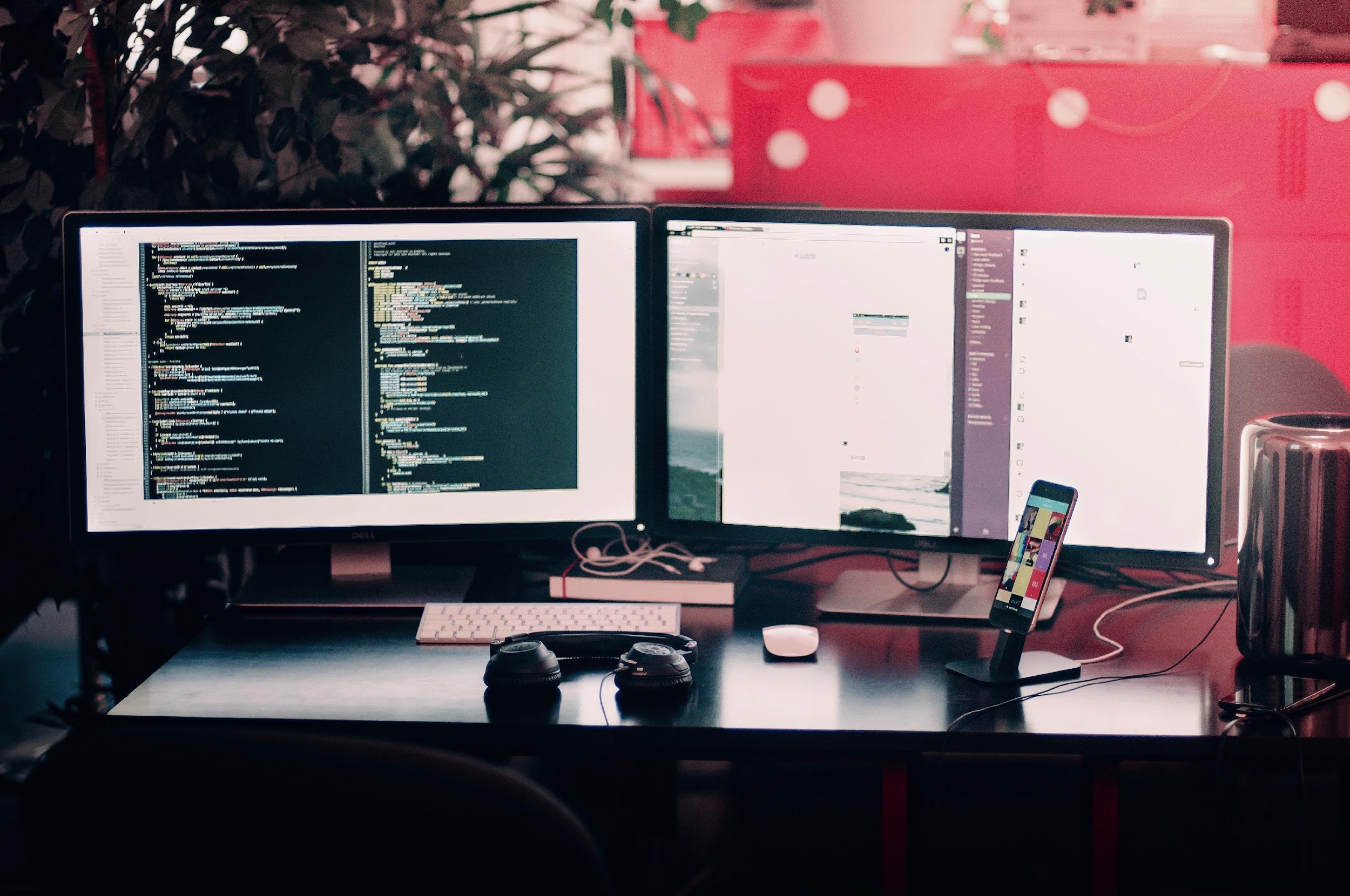 Modeling
[Speaker Notes: Corina presents
Photo by Farzad Nazifi on Unsplash]
User Model
[Speaker Notes: Corina presents

The user model table shows work roles and sub-roles of the individuals involved with this model. The user model highlights the background, experience, and skills associated with each work role.]
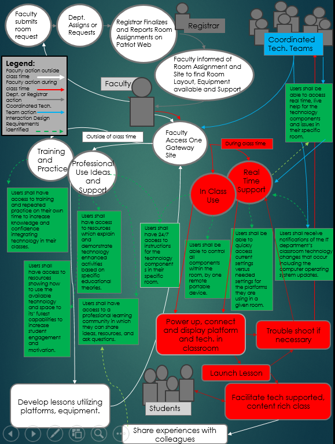 Workflow Model designed from WAAD
[Speaker Notes: AJ presents

Envisioned Flow Model based on the Interaction Design Requirements extracted from the WAAD. This gives a higher-level view of where each requirement fits within the faculty’s current teaching planning and execution tasks.]
Hierarchical Task Model
[Speaker Notes: AJ presents]
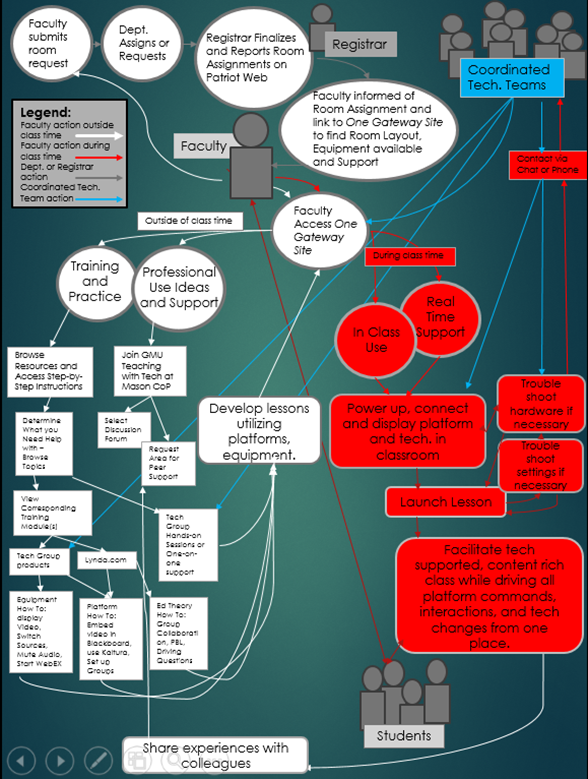 Flow Model based on Hierarchical Task Model
[Speaker Notes: AJ presents

Envisioned Flow Model 2: Based on Hierarchical Task Model
This Envisioned Flow Model breaks down the Interaction Design Requirements into specific elements identified by the Hierarchical Task Flow Model and demonstrates where they fit within the faculty’s teaching planning and execution tasks.]
Barrier Model
Connectivity
Time
Knowledge
Equipment
[Speaker Notes: Photo by Mitchel Lensink on Unsplash]
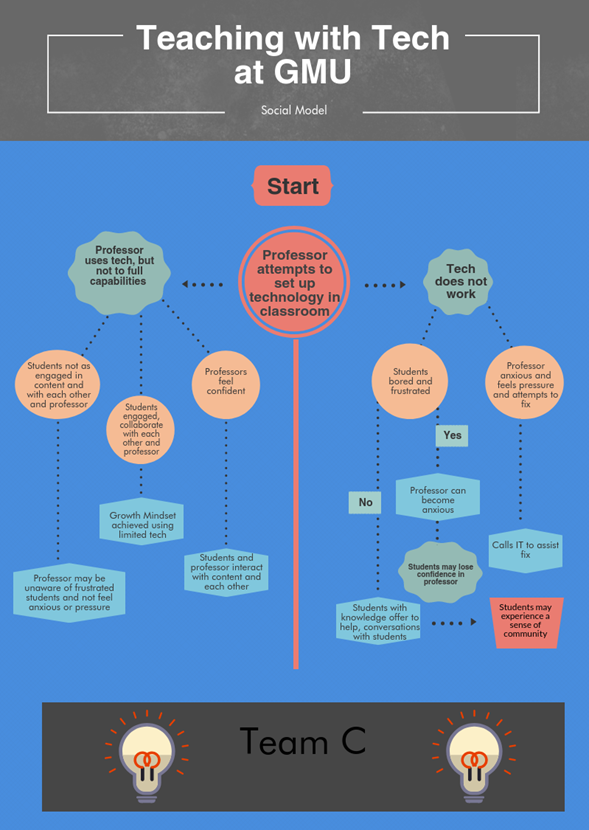 Social Model
[Speaker Notes: Corina presents]
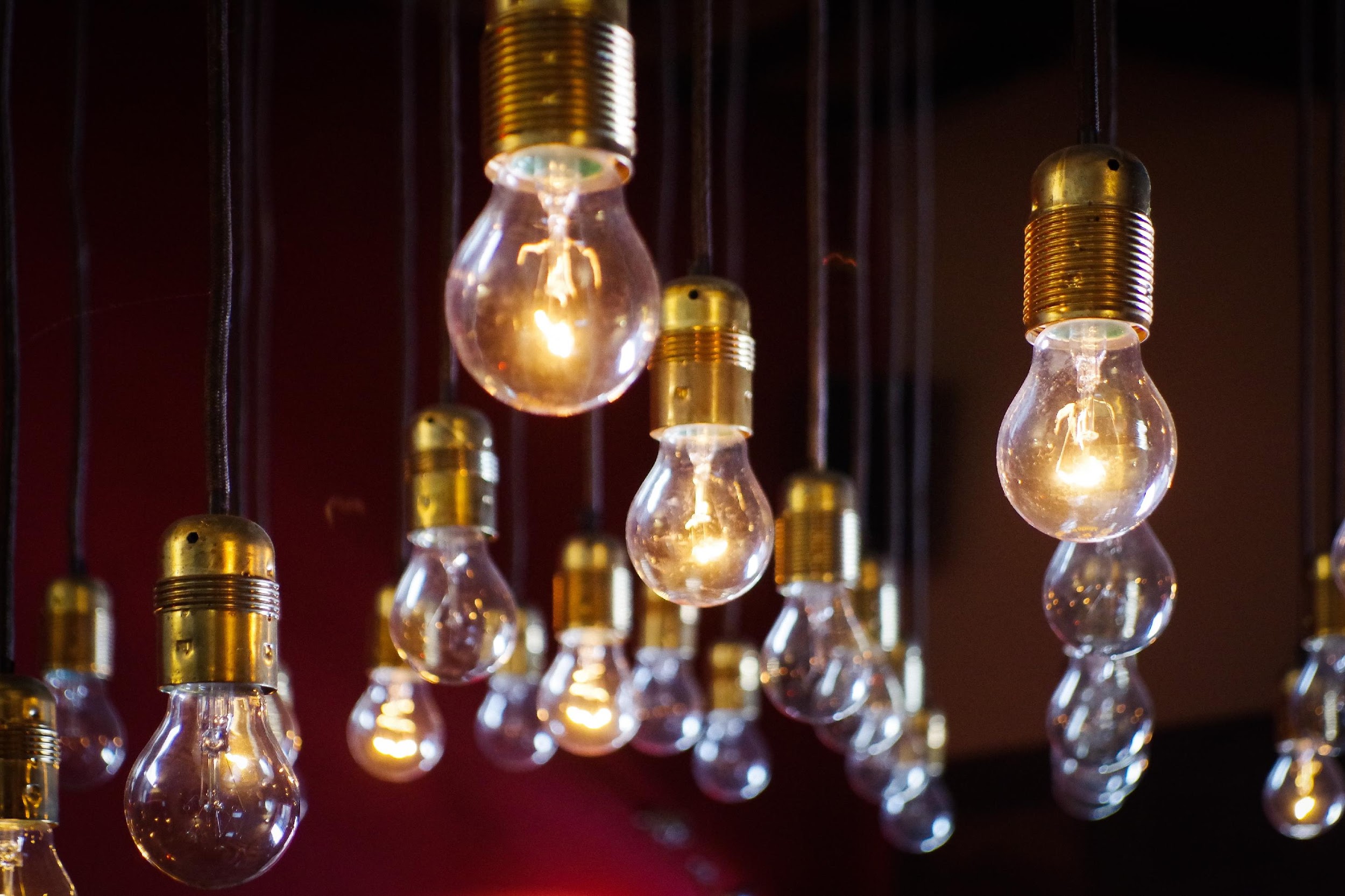 Ideation
[Speaker Notes: Photo by Diz Play on Unsplash]
Ideation
1. Brainstorm including:
Physical Job Aides
Training options
Web and App based
Doing Nothing

2. Color coded types of interventions.

3.  Sort on Quad Chart 
Vertical axis = Impact 
Horizontal axis =  Cost/Time

4. Voted independently 
User Needs Met
Feasibility

5. Results drove sketching, storyboard and prototyping which followed.
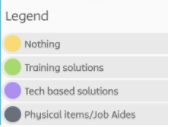 [Speaker Notes: AJ presents
Users are self-motivated learners and we wanted to over multiple modalities of access to learning.]
Rough Sketches
[Speaker Notes: AJ presents]
Sketches (cont'd...)
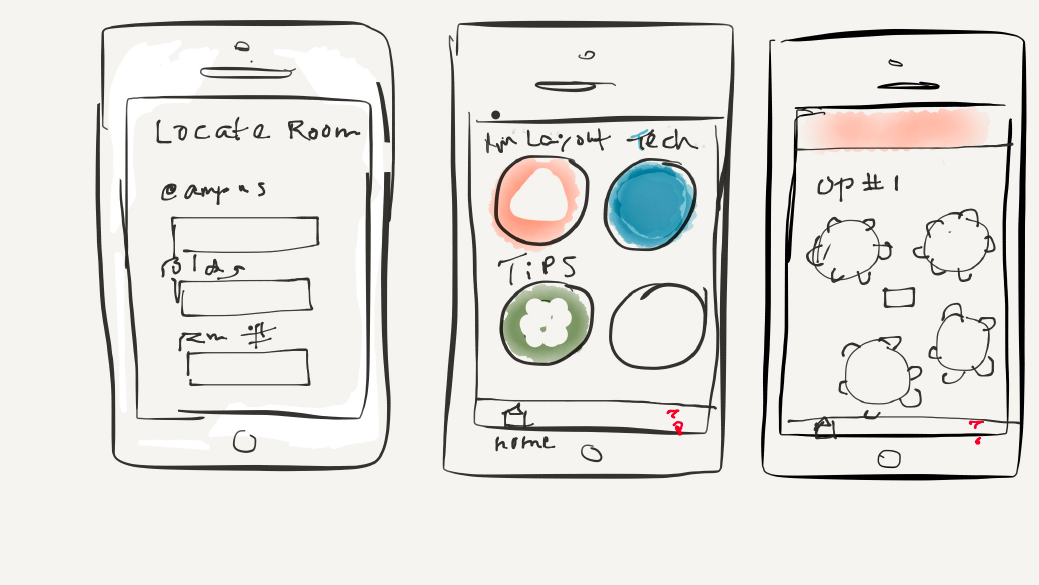 [Speaker Notes: AJ presents]
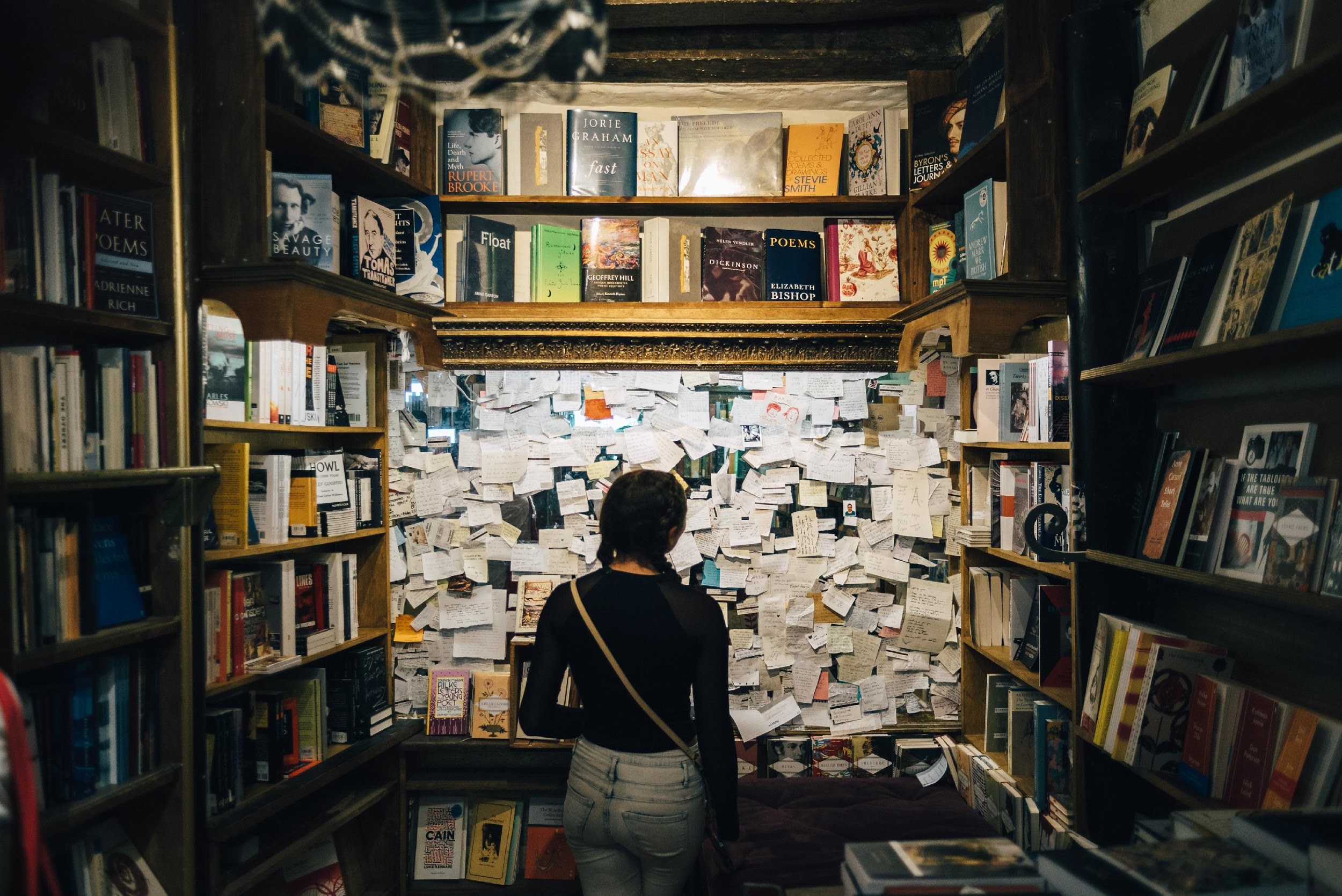 Mental Models
[Speaker Notes: Lori presents
Photo by Brandon Lopez on Unsplash]
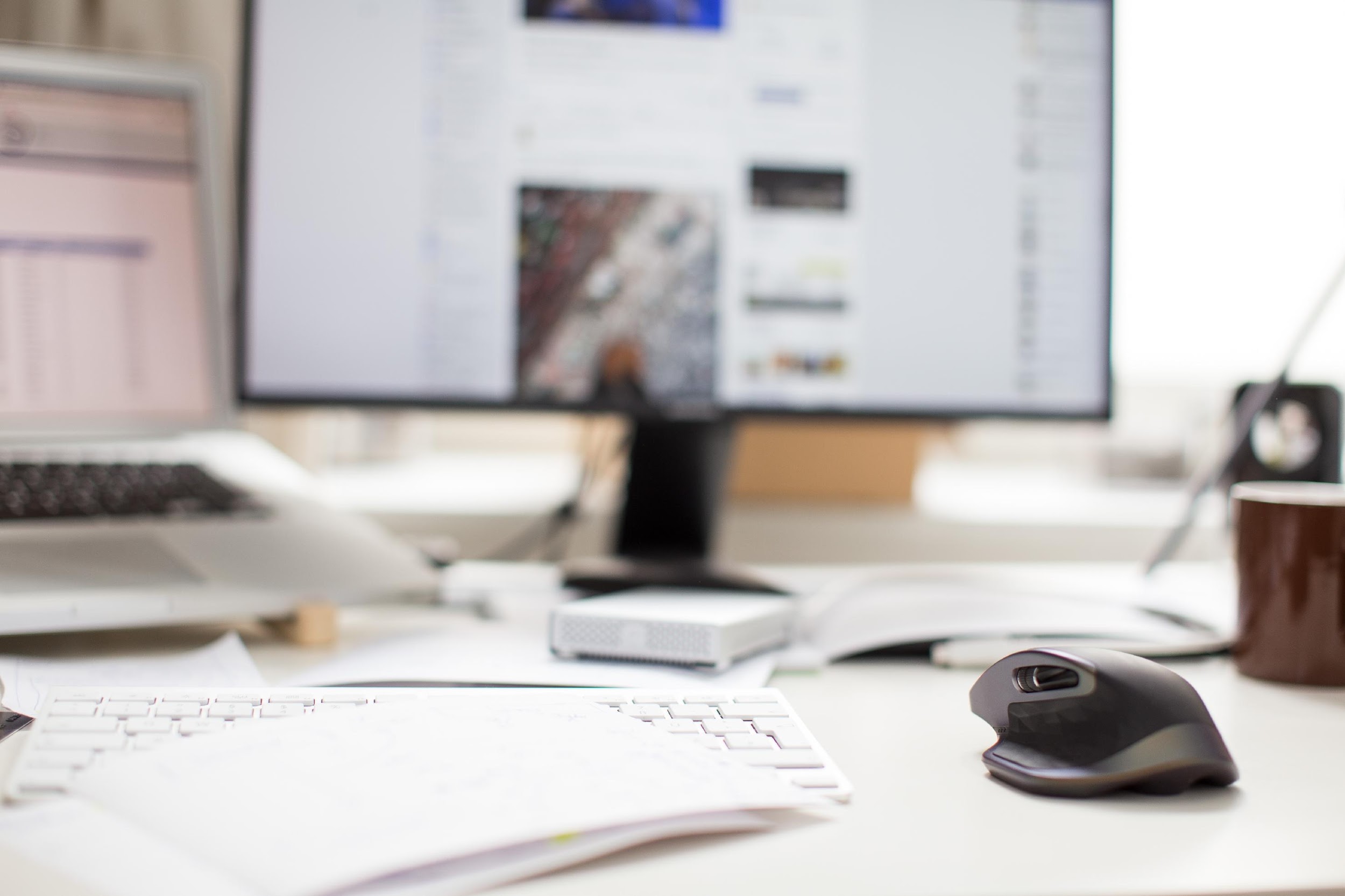 User Mental Model
I want to focus on content and teaching, not technology
I want to feel comfortable and supported while trying something new
Time and ease of use is important to me
Efficiency is essential
[Speaker Notes: Lori presents

Photo by Taduuda on Unsplash]
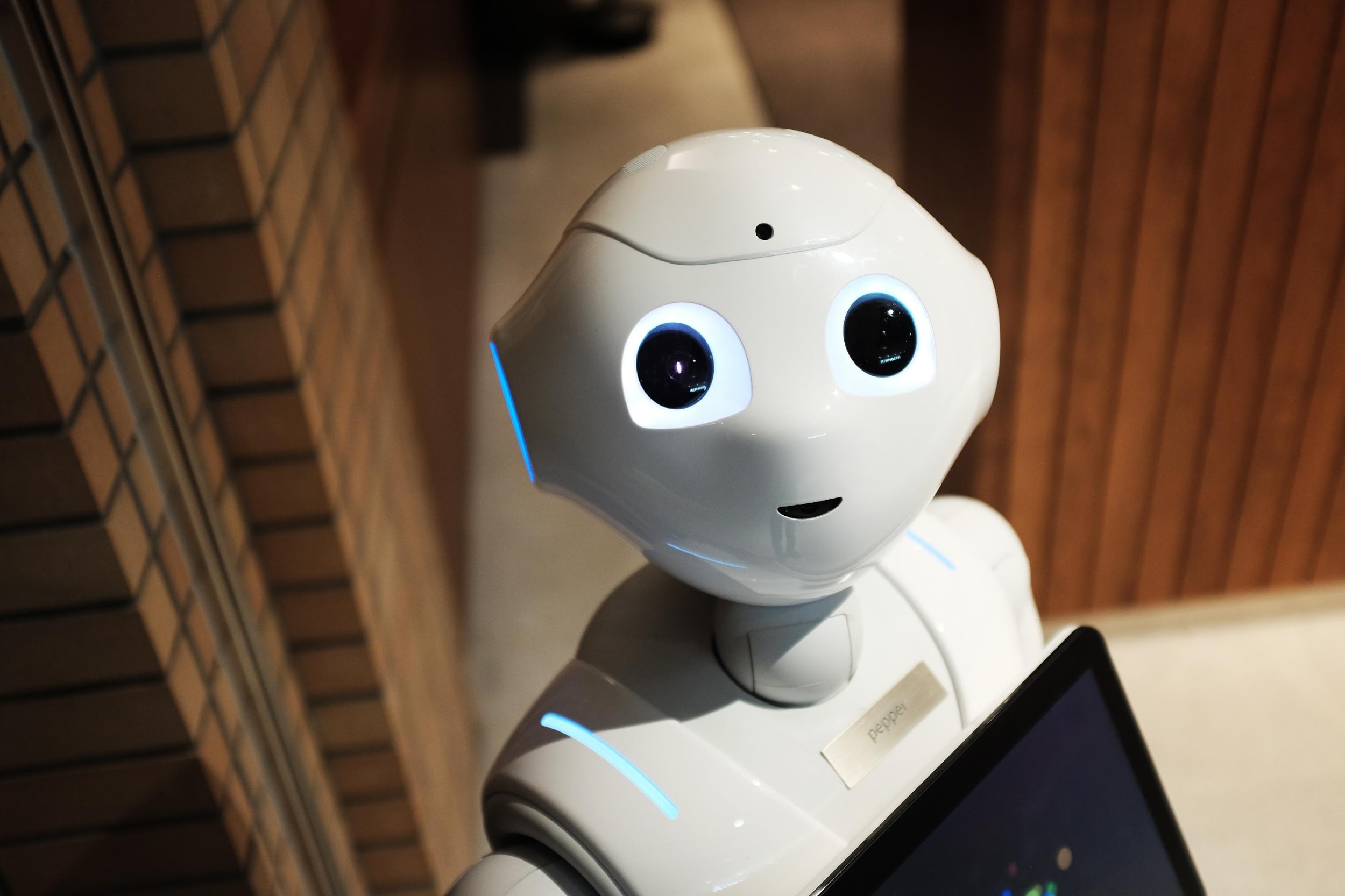 Designer Mental Model
We want to create a user friendly app/website
We want our design to include tutorials
We want our design to include multiple ways to access support
We want our design to anticipate problems and streamline troubleshooting
[Speaker Notes: Lori presents

Photo by Alex Knight on Unsplash]
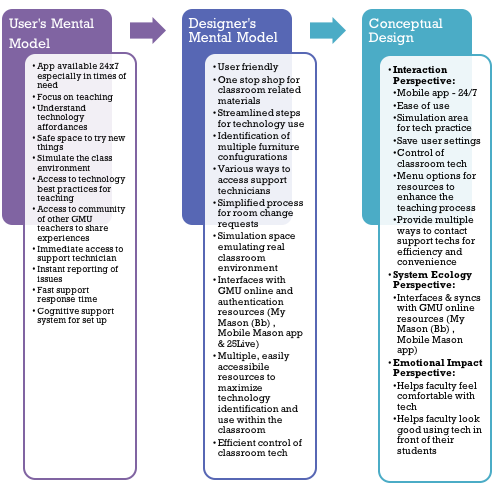 Conceptual Design
[Speaker Notes: Lori presents]
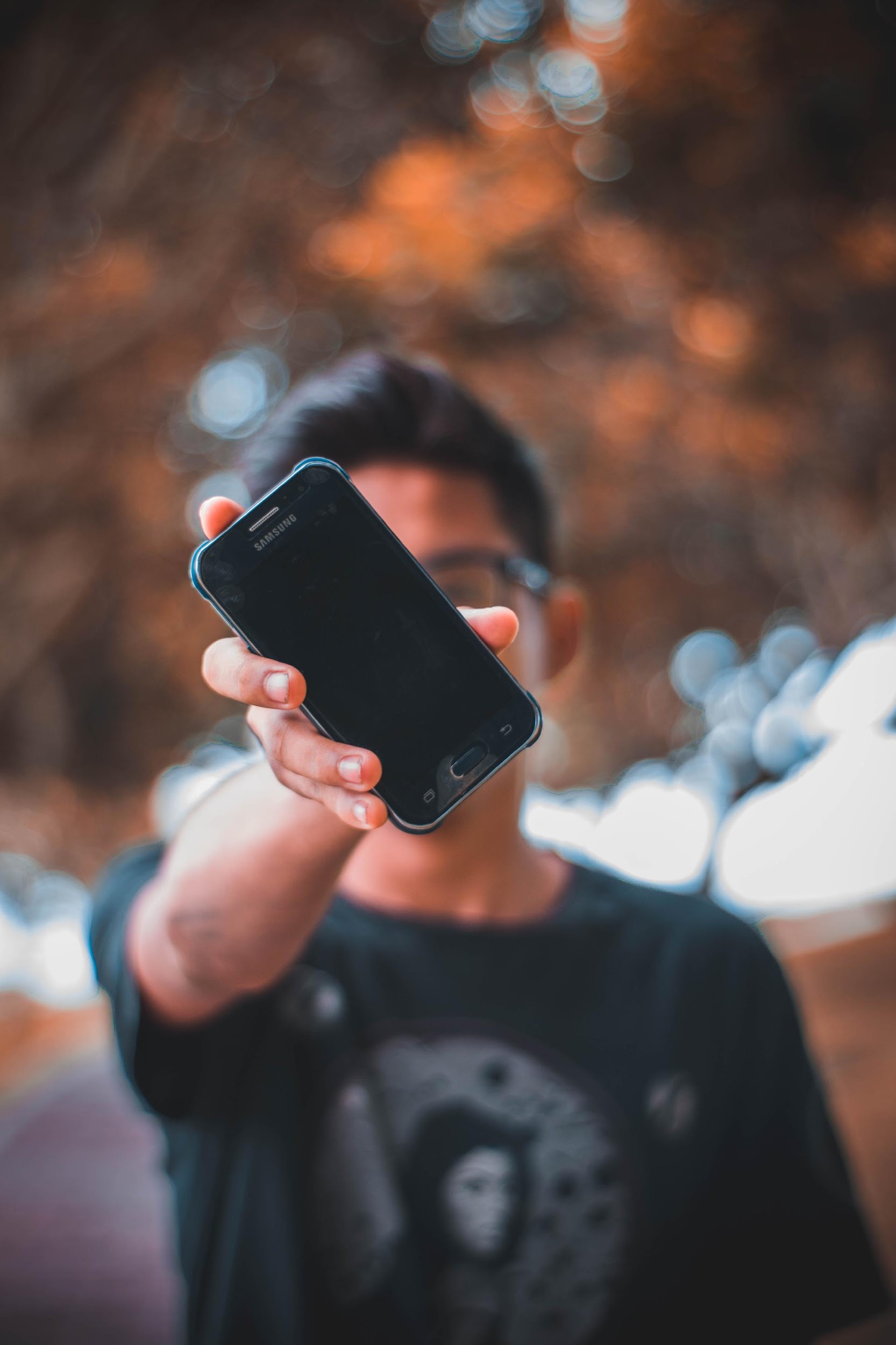 Design Personas
[Speaker Notes: Lori presents
Photo by Orlando Leon on Unsplash]
Personas
[Speaker Notes: Lori presents

Hispanic woman with Christmas tree in background. Photography. Britannica ImageQuest, Encyclopædia Britannica, 25 May 2016. quest.eb.com/search/154_2900877/1/154_2900877/cite. Accessed 1 Nov 2017.

Professor Alan Moody. Photography. Britannica ImageQuest, Encyclopædia Britannica, 25 May 2016. 
quest.eb.com/search/132_1254916/1/132_1254916/cite. Accessed 1 Nov 2017.]
Empathy Map
[Speaker Notes: Lori presents]
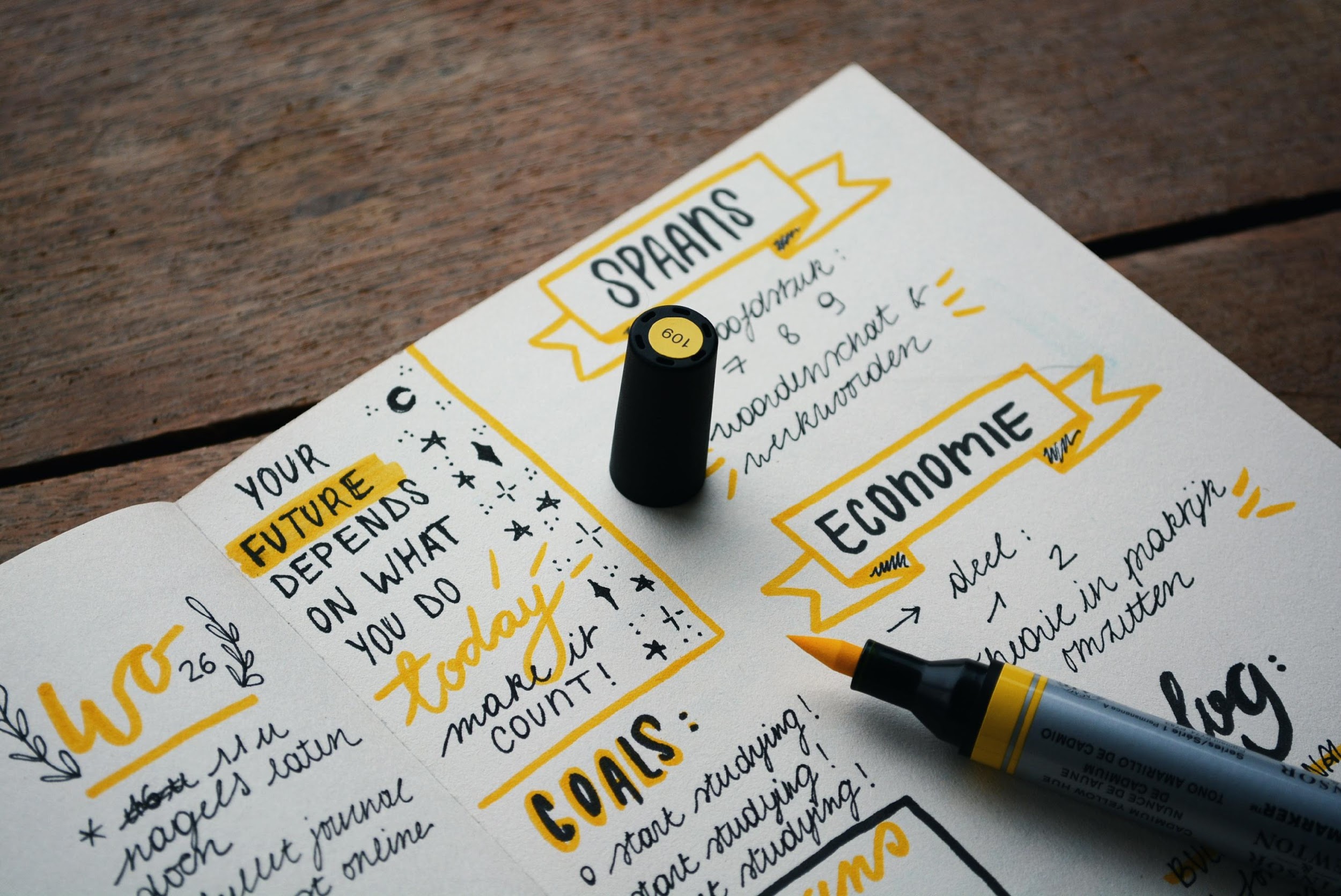 Storyboard
[Speaker Notes: Corina presents 
Photo by Estée Janssens on Unsplash]
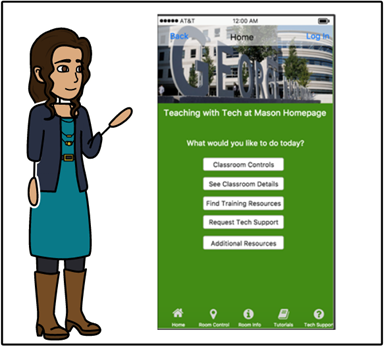 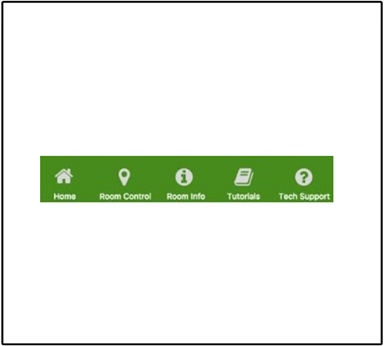 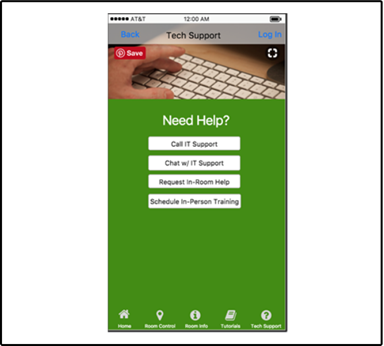 Dr. Alejandra Lopez is an assistant professor at GMU.  Before each semester begins, Dr. Lopez makes sure she knows what technology will be available in her assigned classrooms, and ensures she knows the three different ways she can request tech support assistance: Call IT Support, Chat w/IT Support, and Request In-Room Help.  

She can access the Tech Support menu by clicking on the question mark icon for ‘Tech Support’ at the menu on the bottom of the screen, or by selecting Request Tech Support from the main menu on the Homepage.
[Speaker Notes: Corina presents – adding commentary to describe transitions]
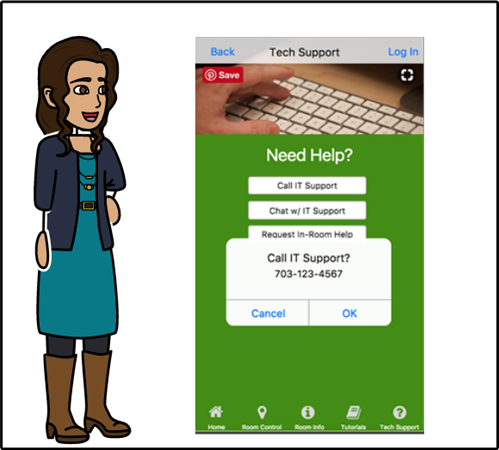 Dr. Lopez starts with testing calling IT Support.  She can call tech support directly from the Teaching with Tech at Mason app, by clicking on the ‘Call IT Support’ button.  Once clicked, a prompt will appear asking her if she wants to place her call.
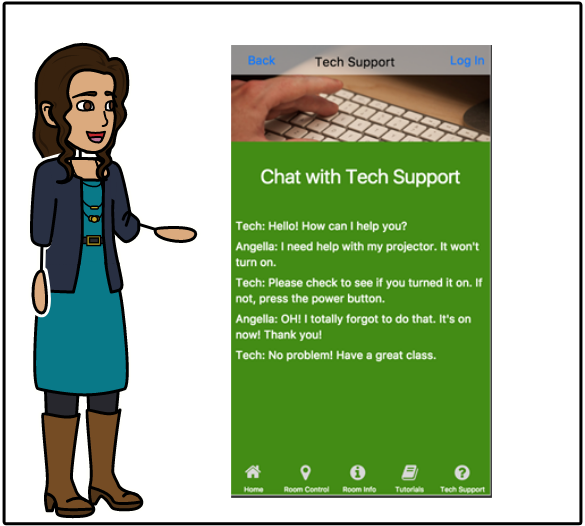 Next, Dr. Lopez tests contacting tech support through the Chat feature.  By clicking on the ‘Chat w/IT Support’ button in the app, she will be directed to the chat screen where she can key in her request, and initiate a chat with support staff.
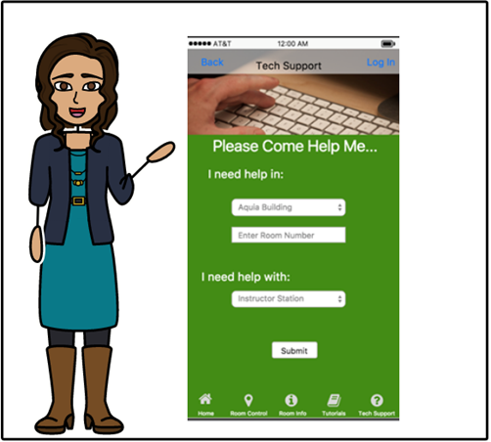 Finally, Dr. Lopez tests how to submit an In-Room Help request.  When she clicks on the ‘Request In-Room Help’ button, a request is sent to tech support staff currently available to physically come to the classroom and assist.
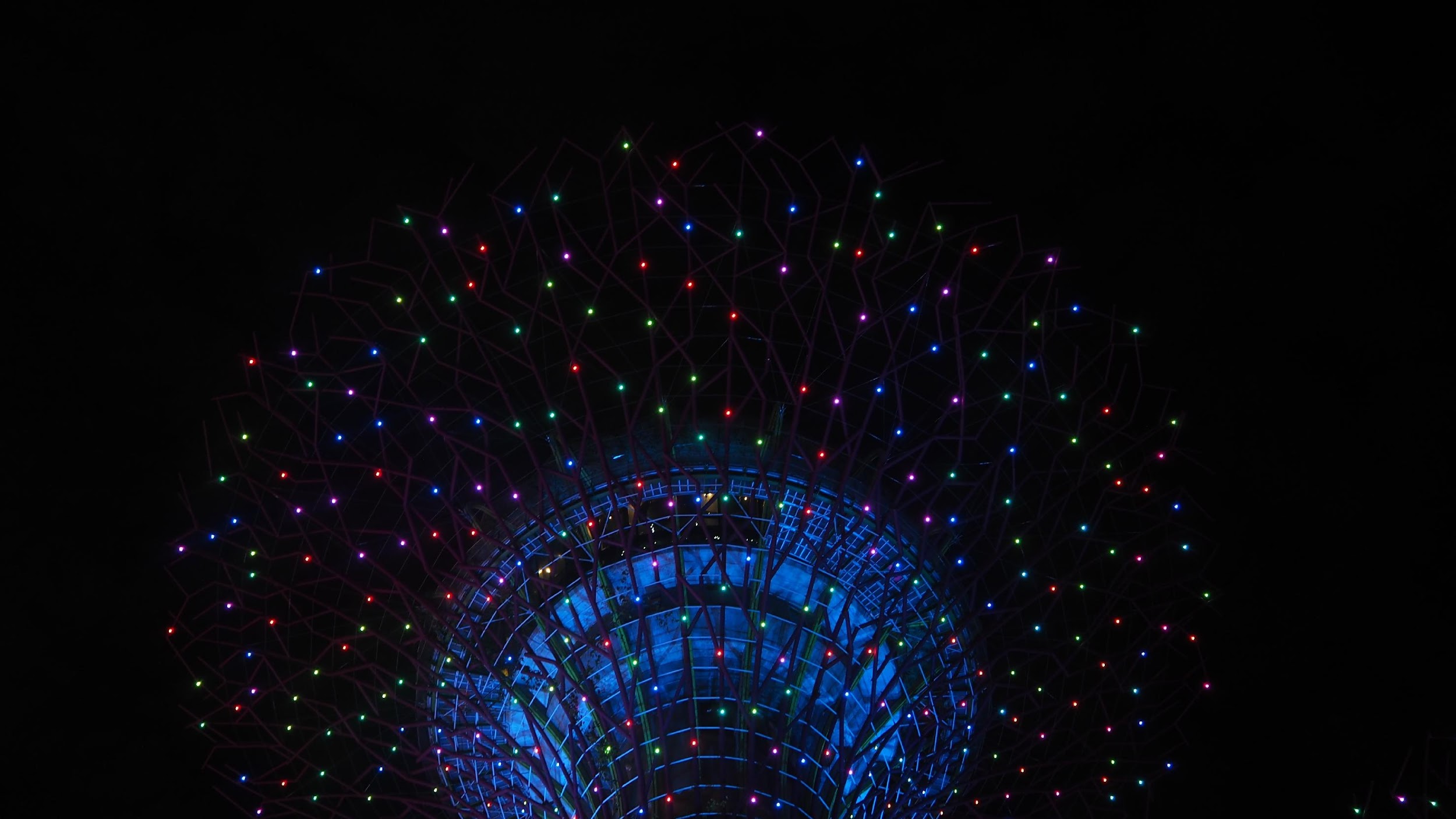 Wireframe
[Speaker Notes: Angella presents
Photo by Andrew Kow on Unsplash]
Rough Sketches
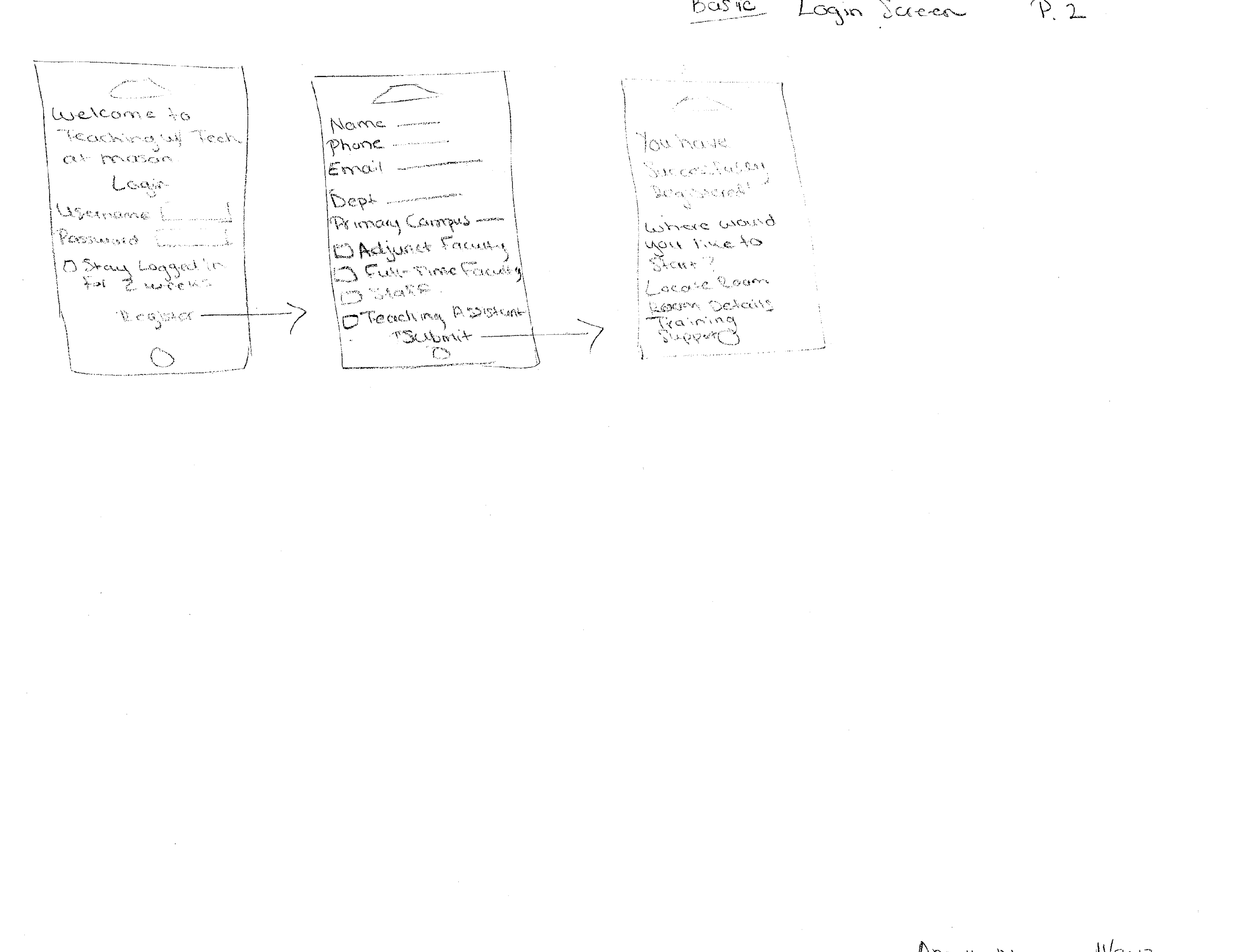 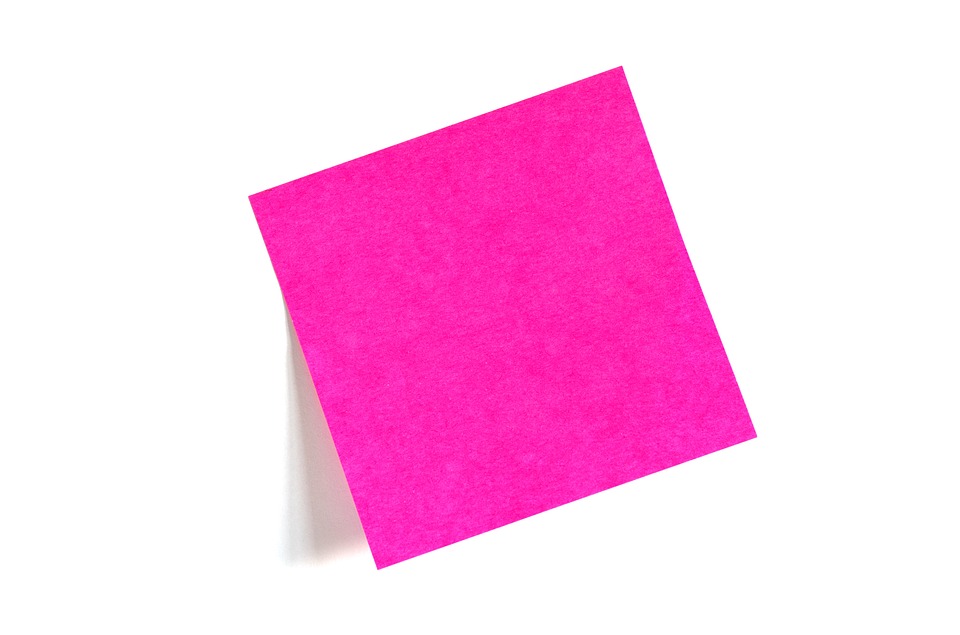 What info on
Log in screen?
[Speaker Notes: Angella presents]
Rough Sketches
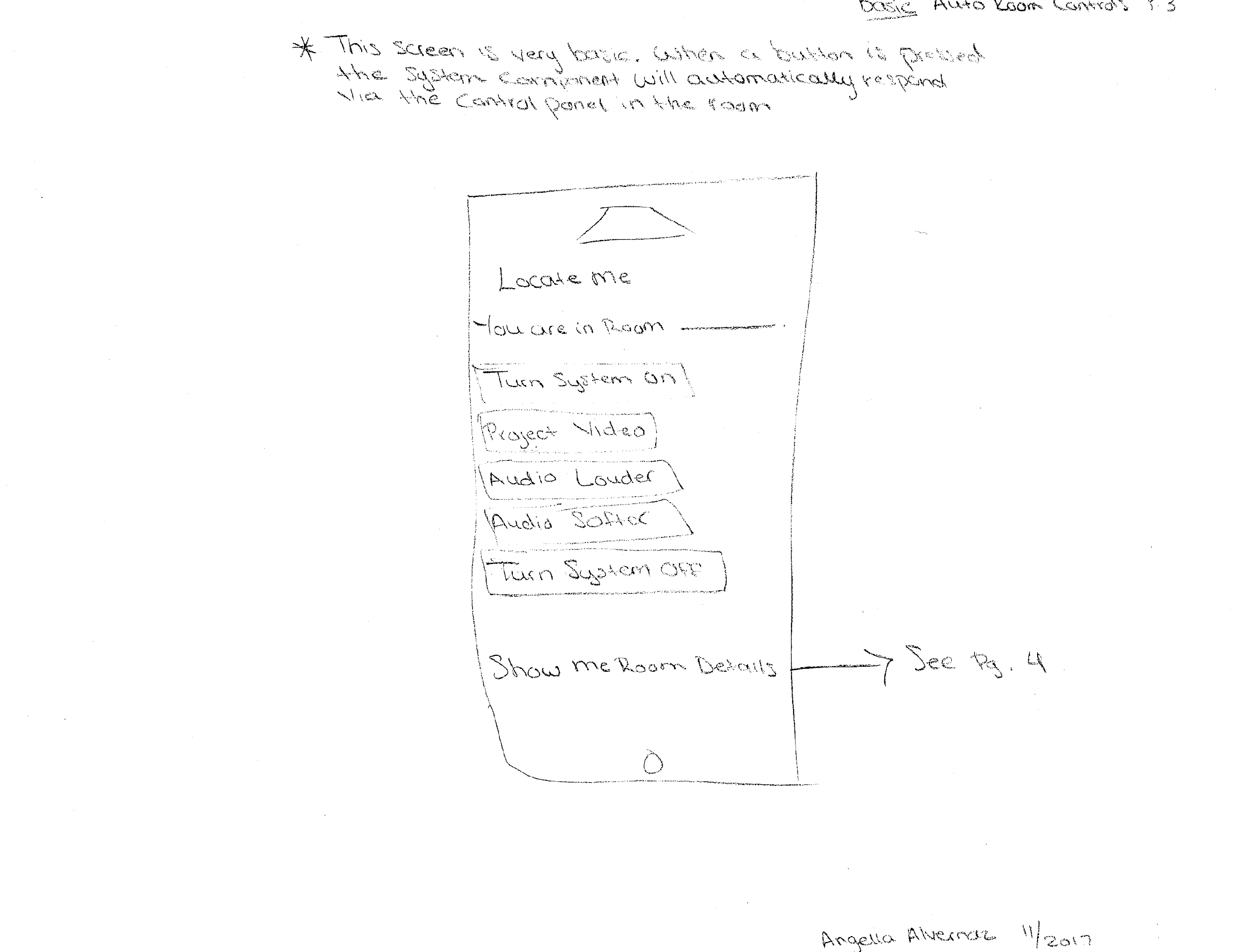 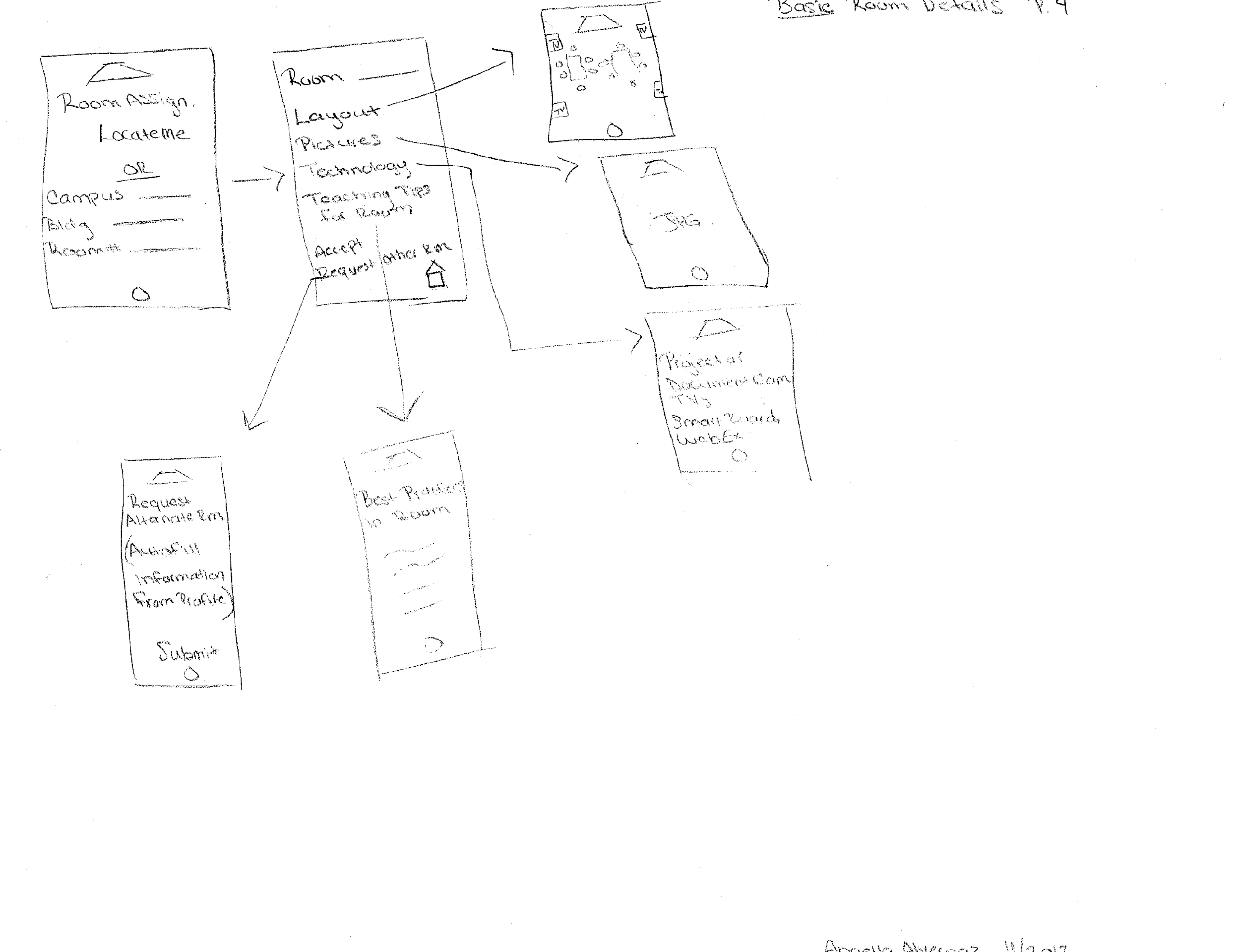 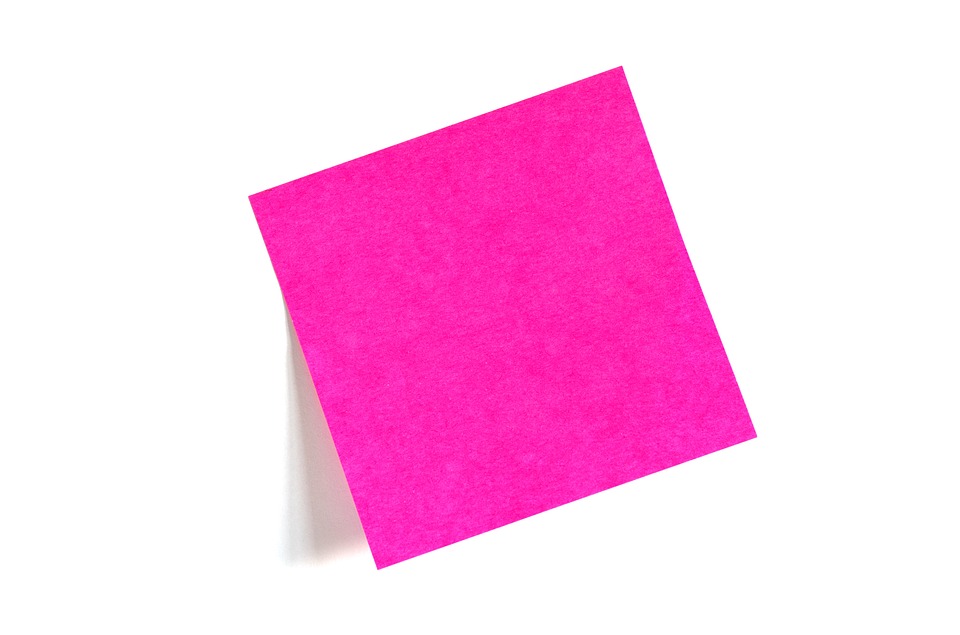 Want auto locate button and choices for system function
[Speaker Notes: Angella presents]
Rough Sketches
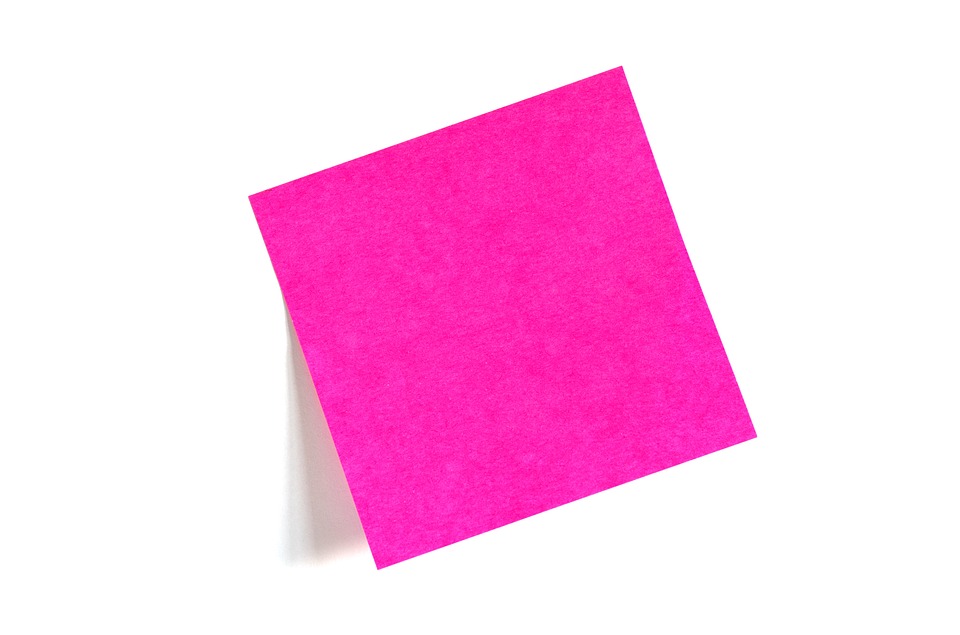 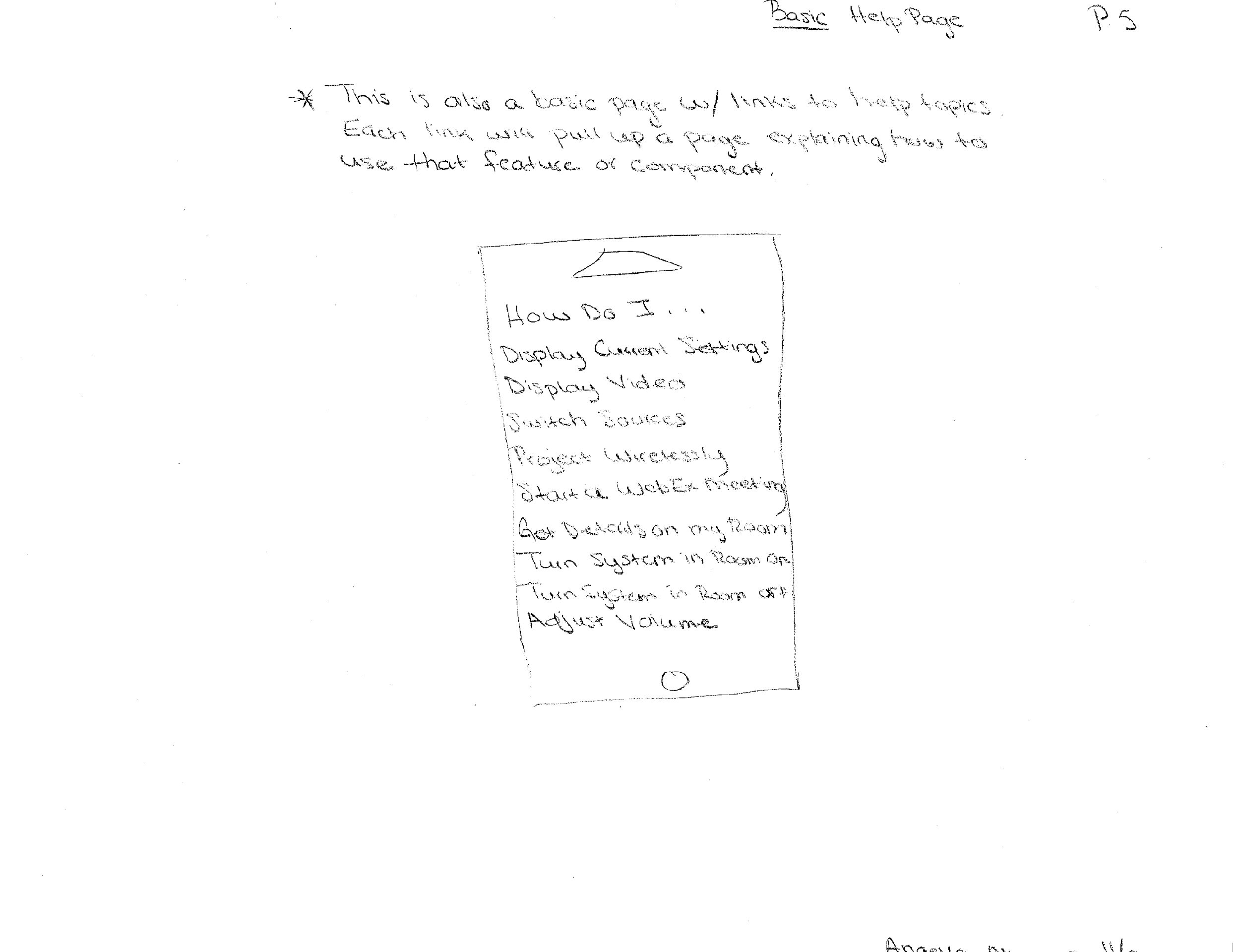 IT Support
Various Methods
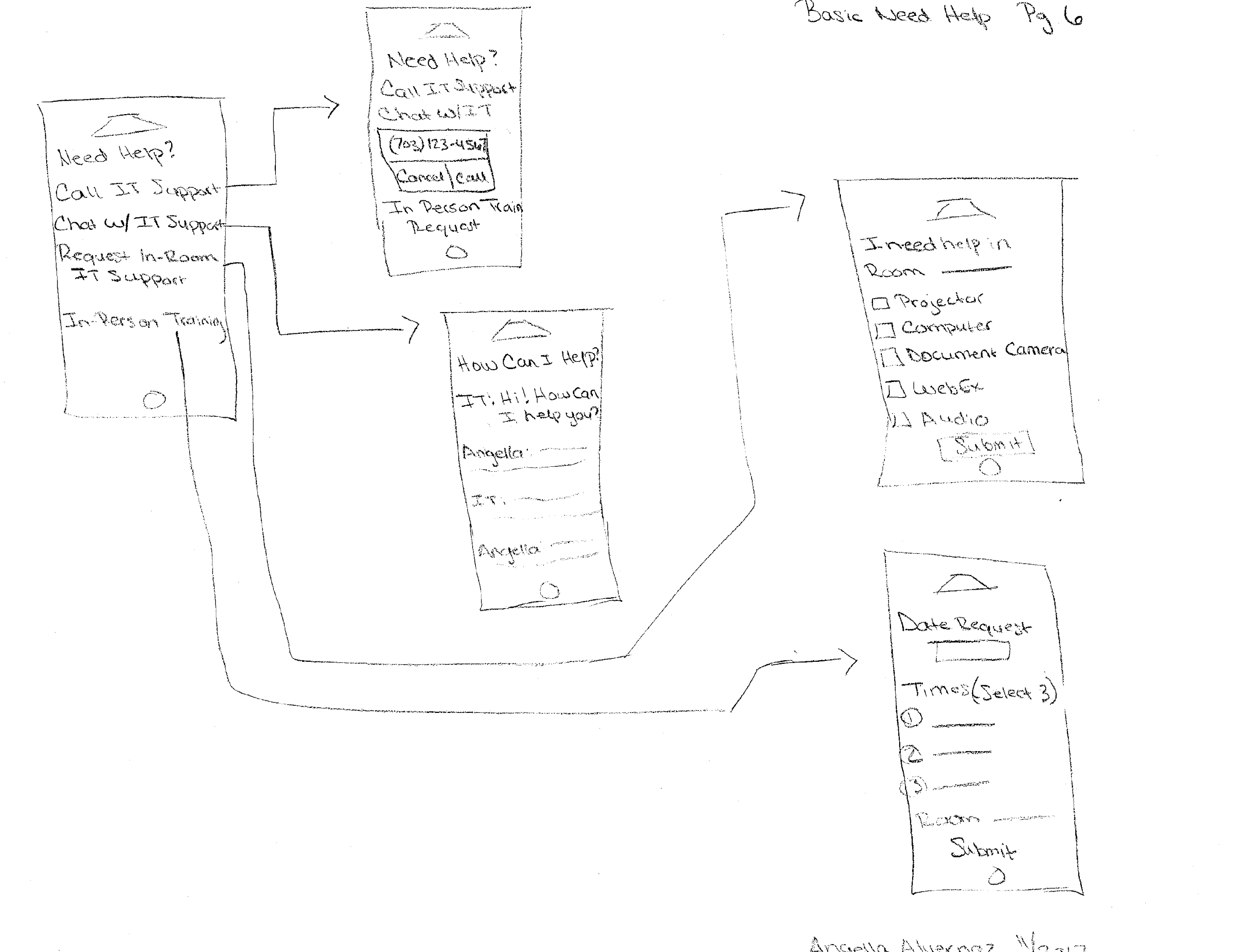 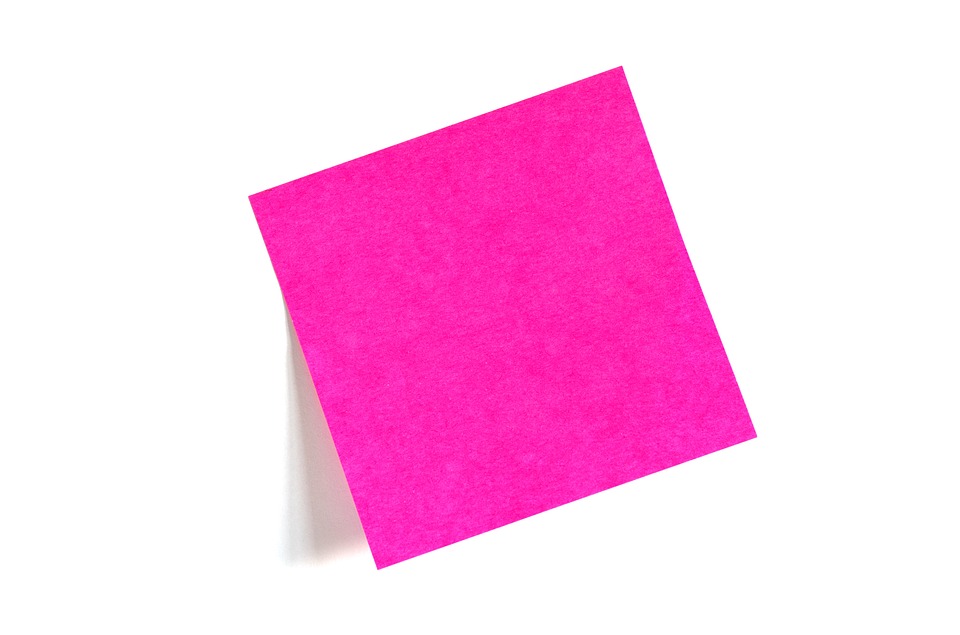 FAQ Library
[Speaker Notes: Angella presents]
Rough Sketches
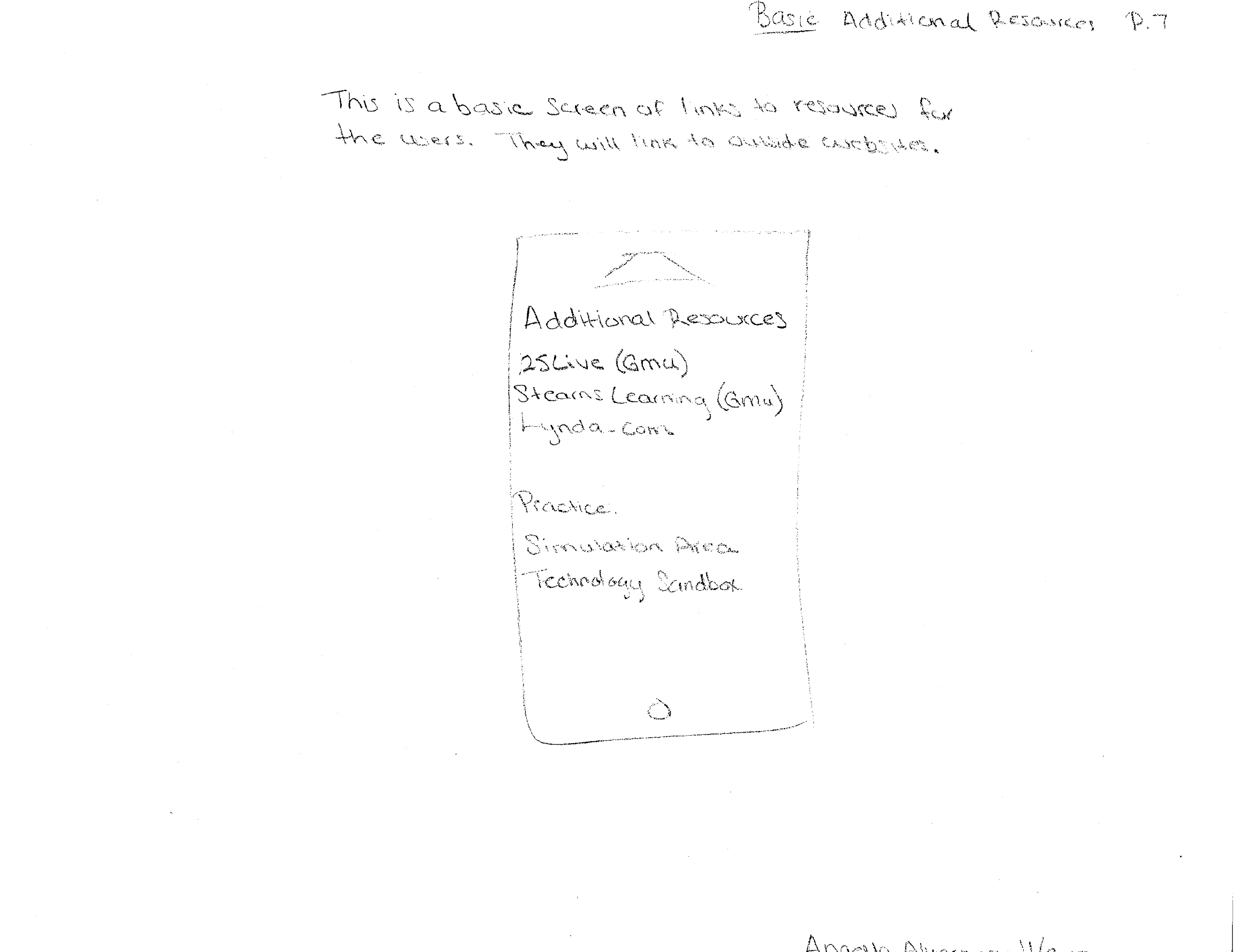 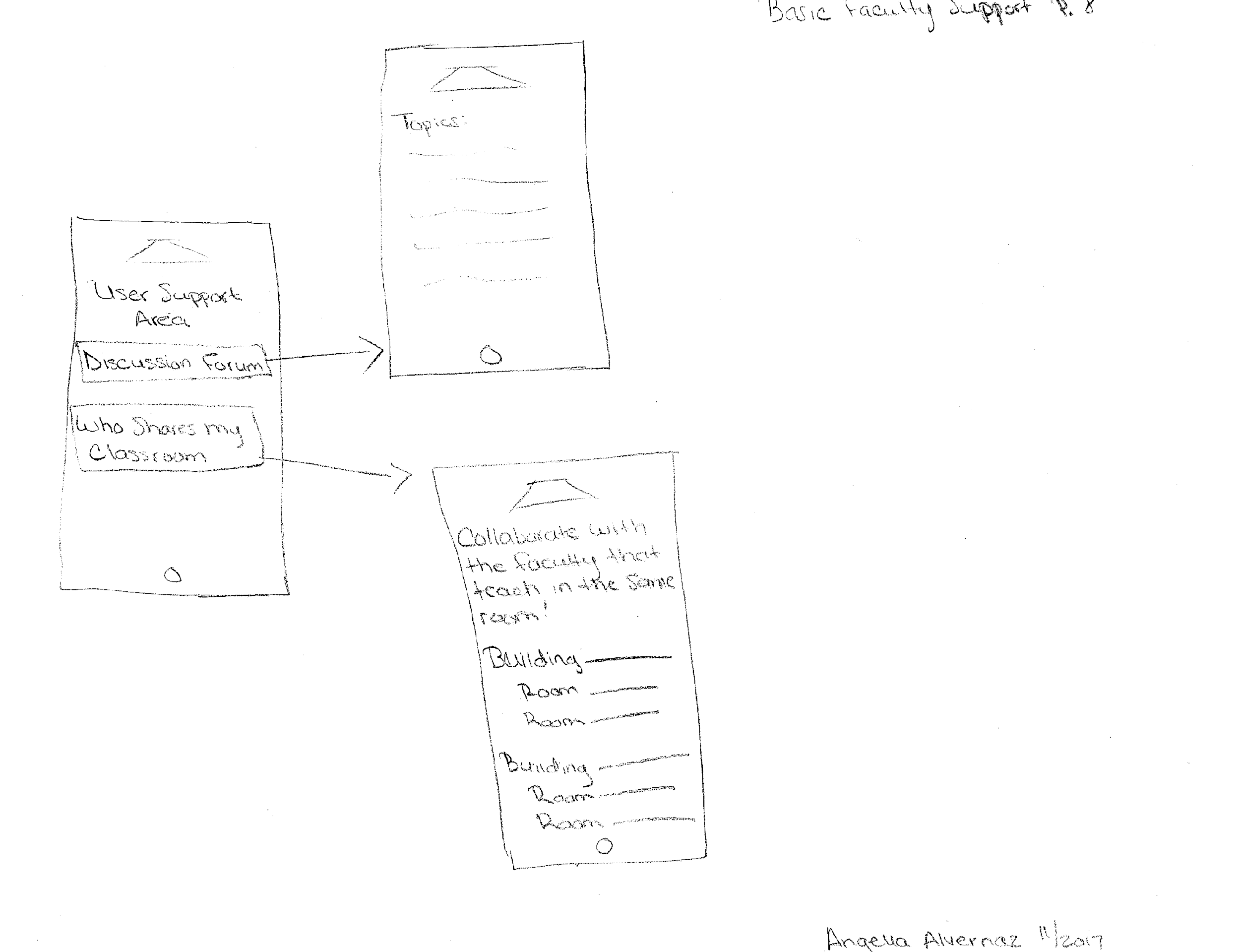 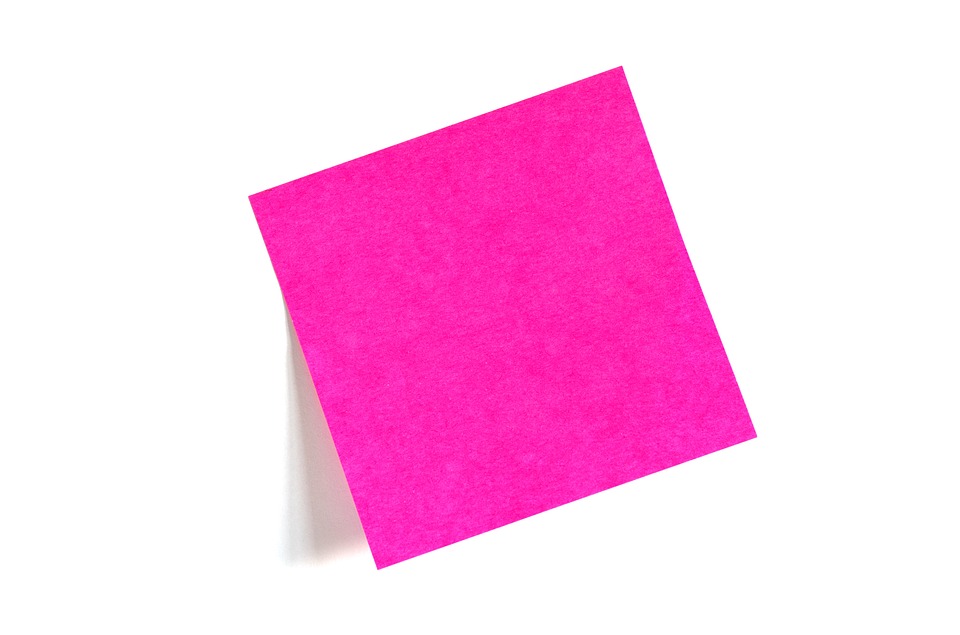 Discussion Forum
Classroom Mates
Faculty COP
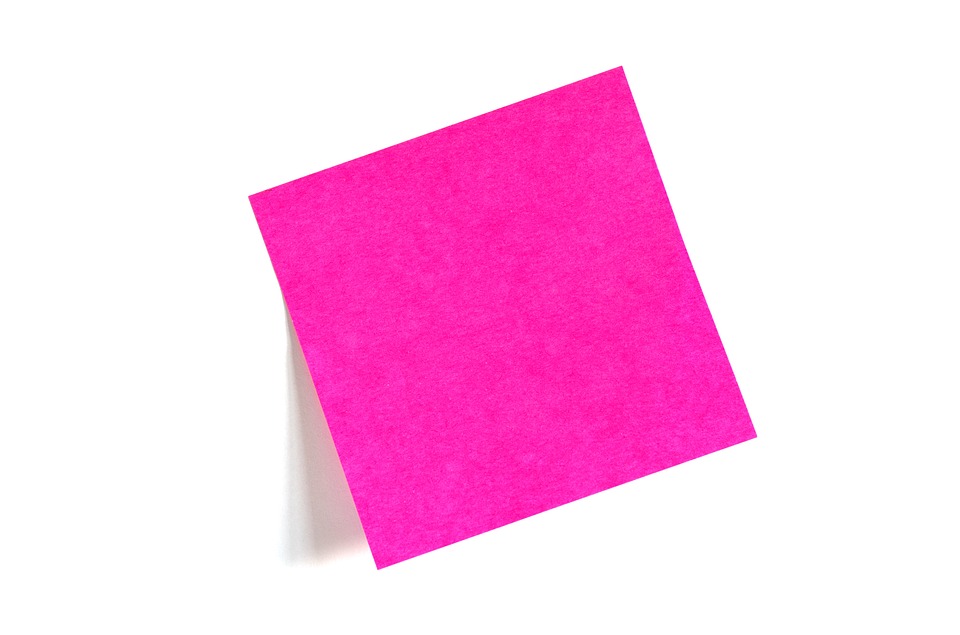 External 
Resources
[Speaker Notes: Angella presents]
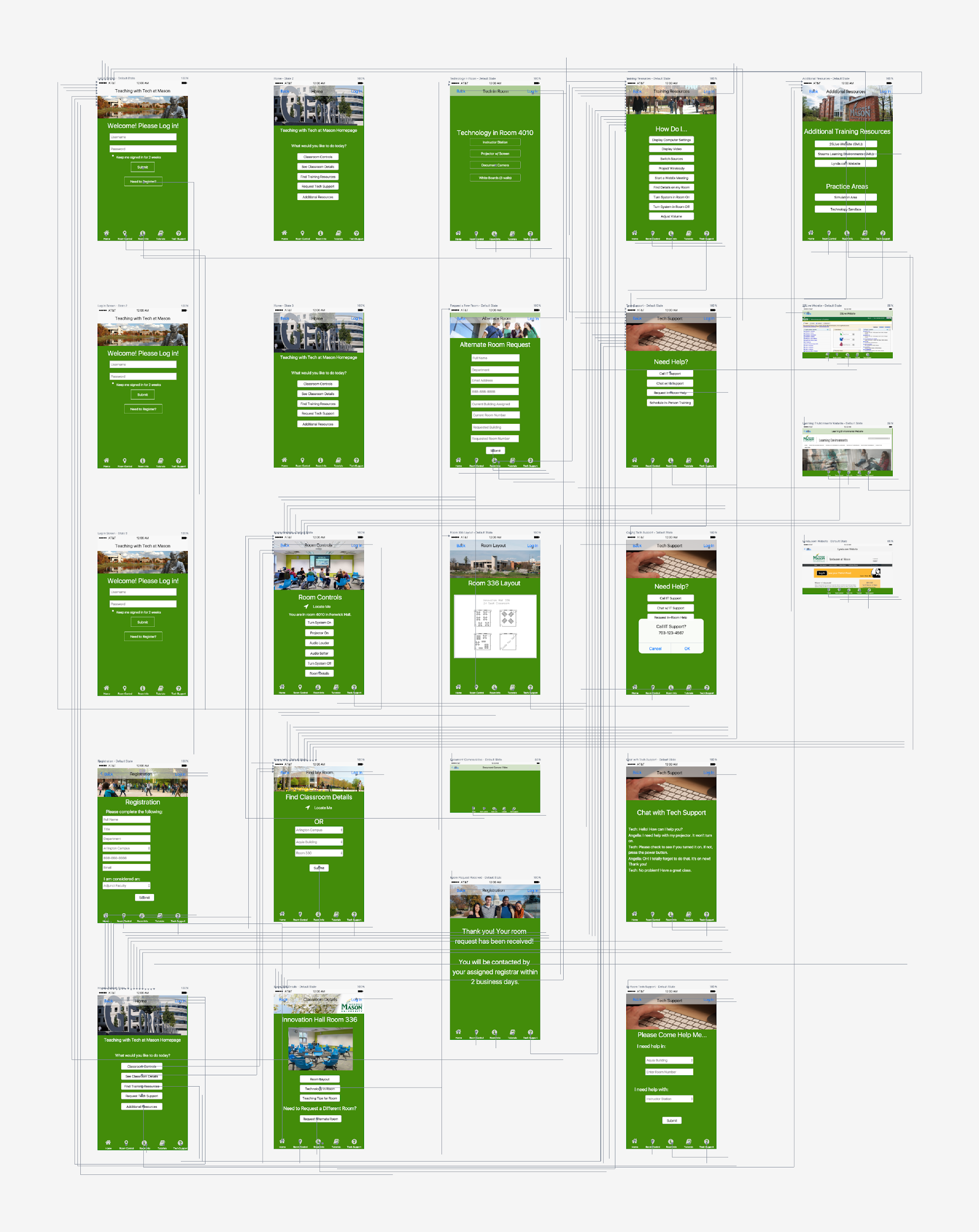 Wireframe: 
Digital Model
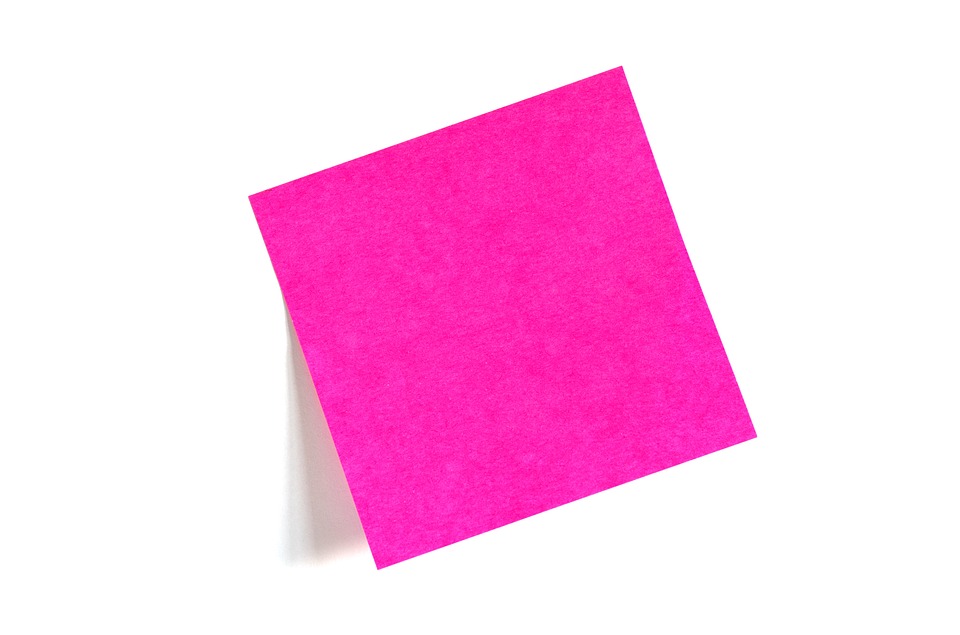 Let's see what the hand sketches will look like....
[Speaker Notes: Angella presents]
Prototype: "Live" Mock Up
Teaching with Tech at Mason  (DRAFT)

Teaching with Tech at Mason Prototype Demonstration
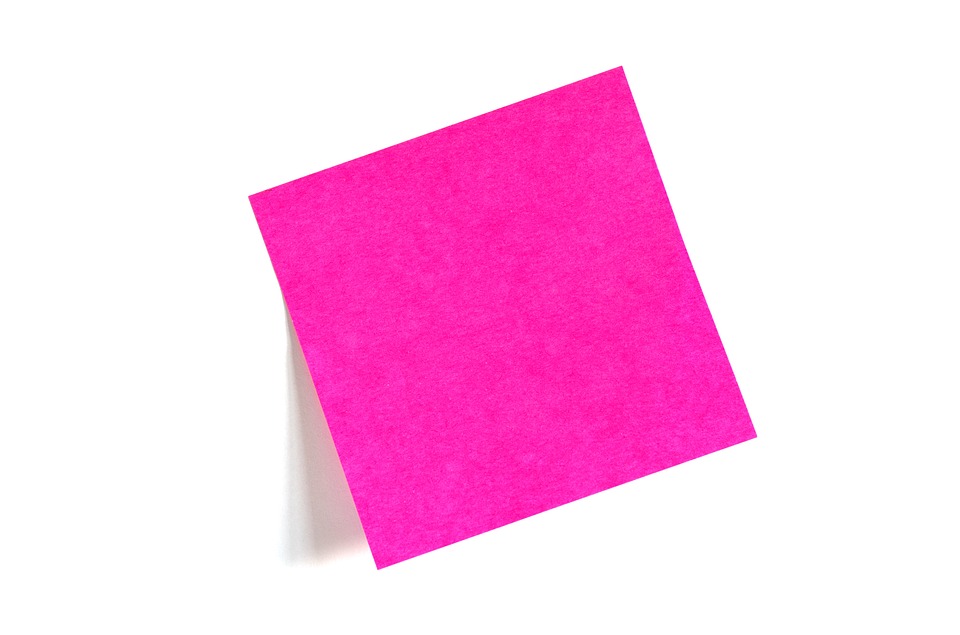 Let's play with it!
[Speaker Notes: Angella presents]
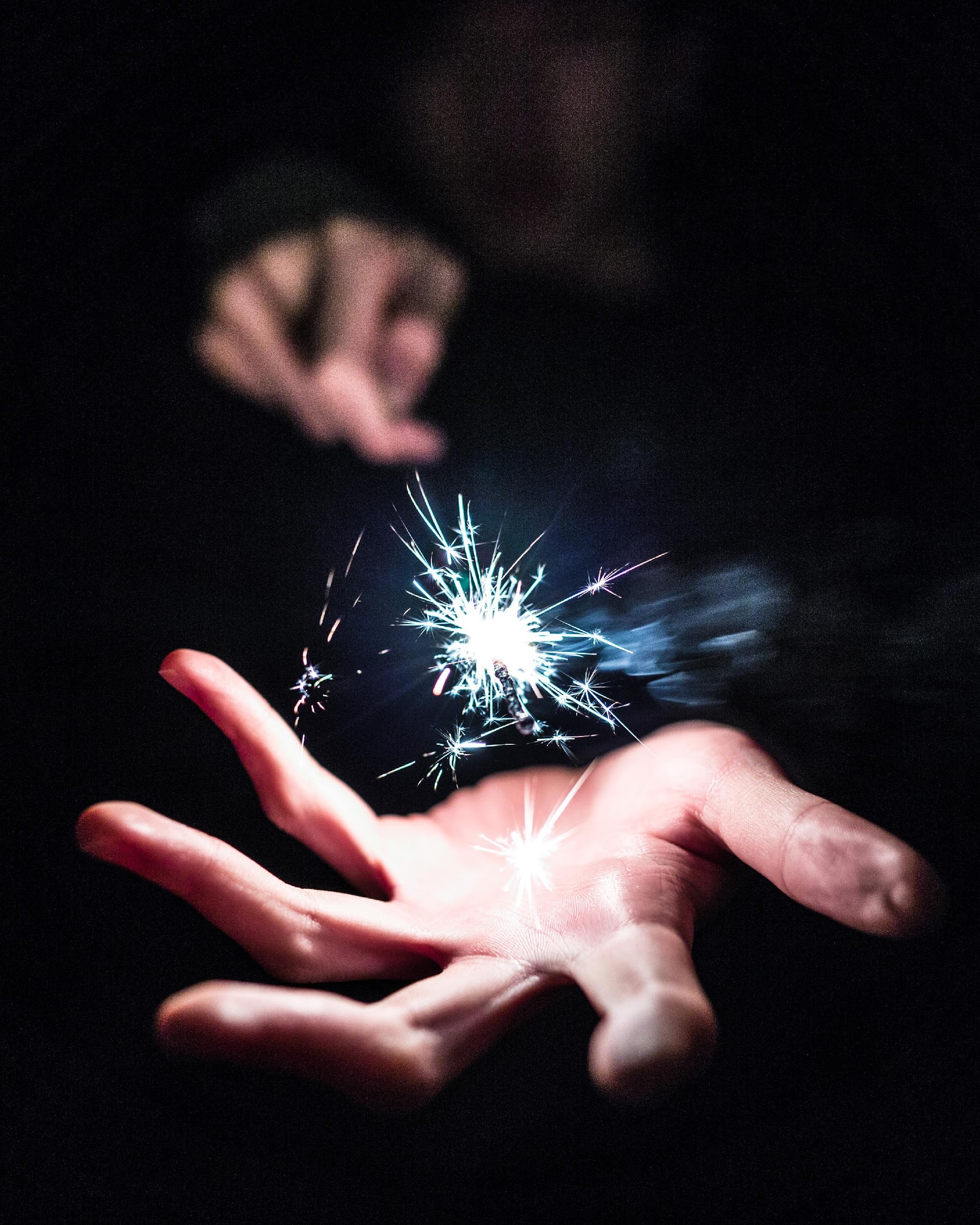 Pilot Testing
[Speaker Notes: Angella presents
Photo by Mervyn Chan on Unsplash]
Pilot Testing Process
Testers asked to explore the clickable wireframe and provide qualitative feedback
Testers given a description of the project purpose and goal
Survey provided
Key Strengths
Areas for Improvement
Pilot Results: GMU is very happy with the prototype!
Intuitive
User Interface
Ease of Use
Device compatibility
Comprehensive Feature Set
In their own words...
"Nice clean design"

"Very easy to find useful information"

"very comprehensive!"
[Speaker Notes: Photo by Clem Onojeghuo on Unsplash]
Continue UX evaluation with faculty
Next Steps...
Fix identified problems
Refine features
Iterate design
[Speaker Notes: Photo by John T on Unsplash]
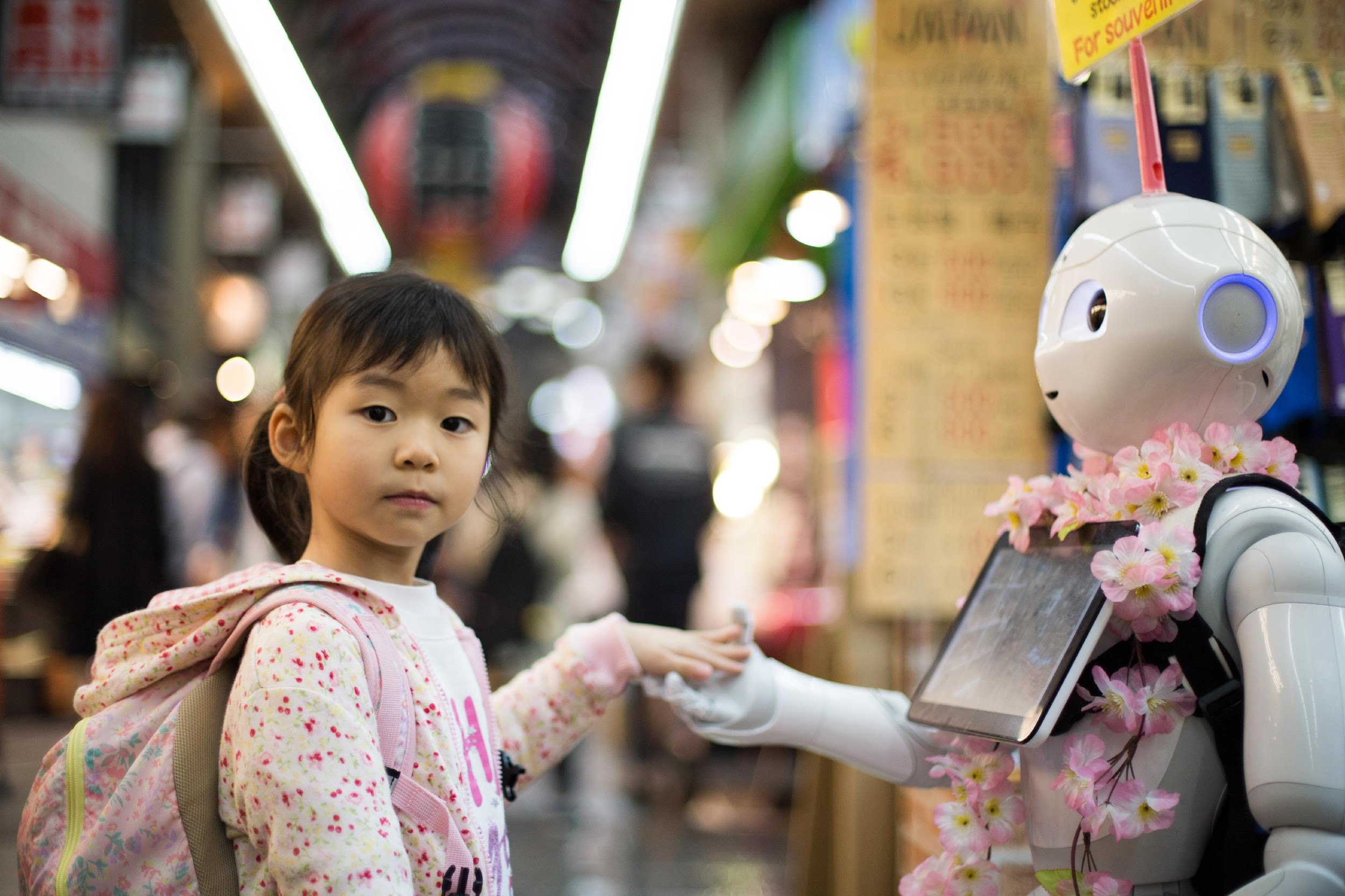 Lessons Learned
[Speaker Notes: Crystal presents
Photo by Andy Kelly on Unsplash]
Angella Alvernaz – Design is a journey...your final destination will change along the way.
Lori Bedsole – It's all about interaction and working together ~ the team, the designers, the clients.
Crystal Clemons – Don’t worry about identifying the solution right away.  Have confidence in the iterative design process.
AJ Keifer – Empathy with users is the key to ideation.
Corina Laufiso – Successful design is all about adding meaning and purpose to a situation that at first glance seems hopeless.
Thank you for your consideration and attention, Team C
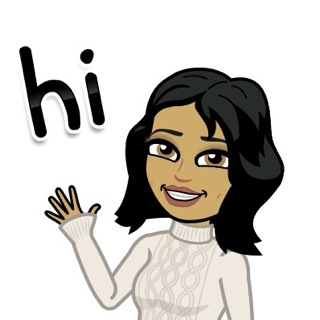 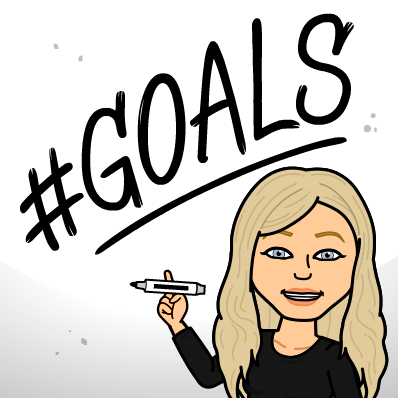 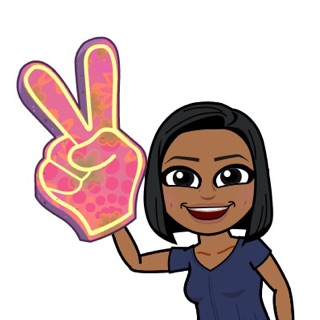 Corina Laufiso
AJ Keifer
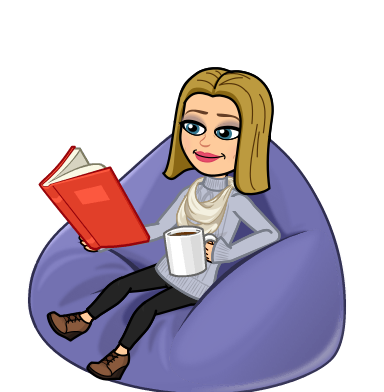 Crystal Clemons
Lori Bedsole
Angella Alvernaz